利未记
第五讲
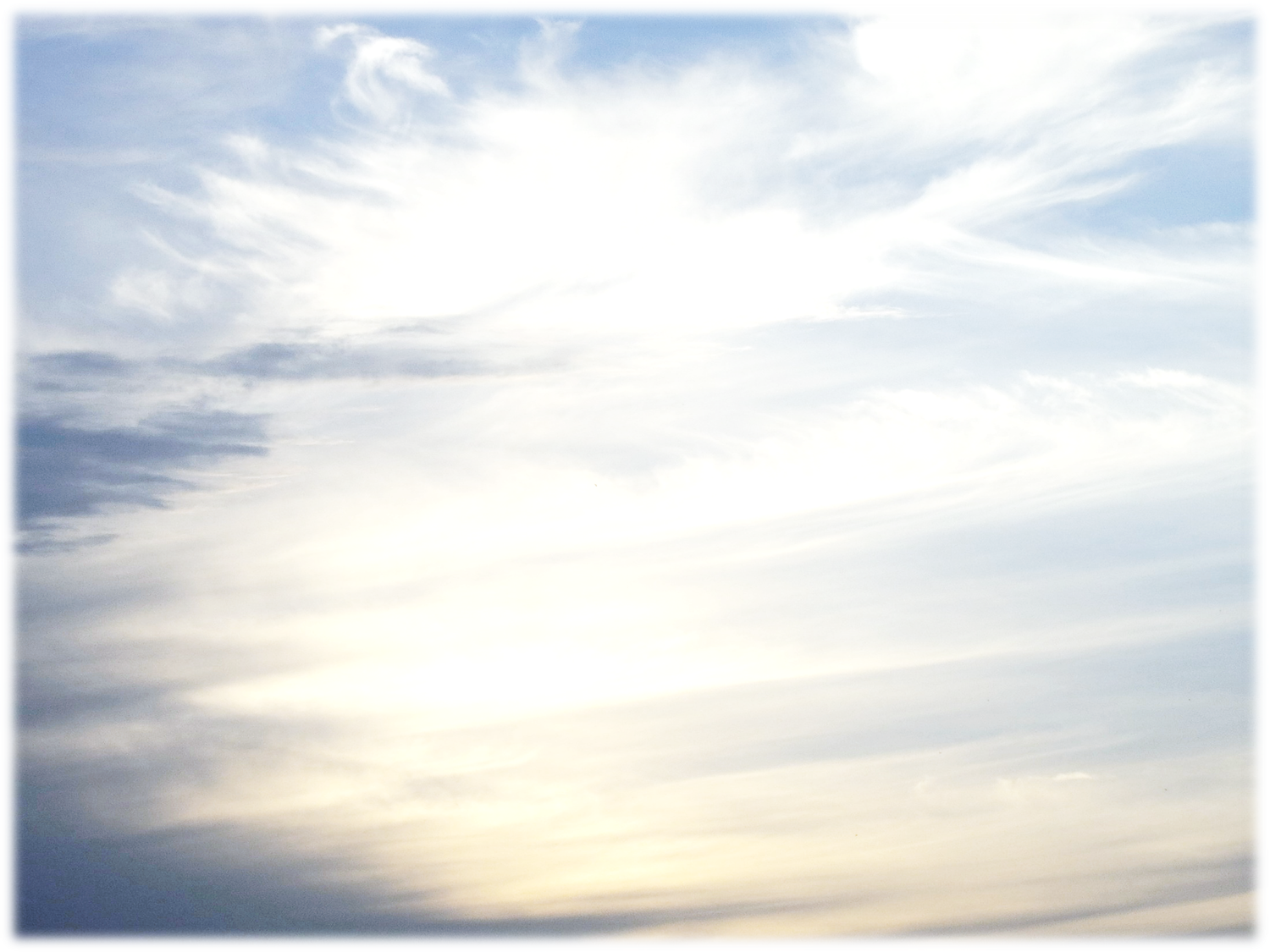 以赛亚书53：10
耶和华却定意（或作喜悦）将祂压伤，使祂受痛苦。耶和华以祂为赎罪祭。……
Yet it was the LORD's will to crush him and cause him to suffer, and though the LORD makes his life a guilt offering, ……
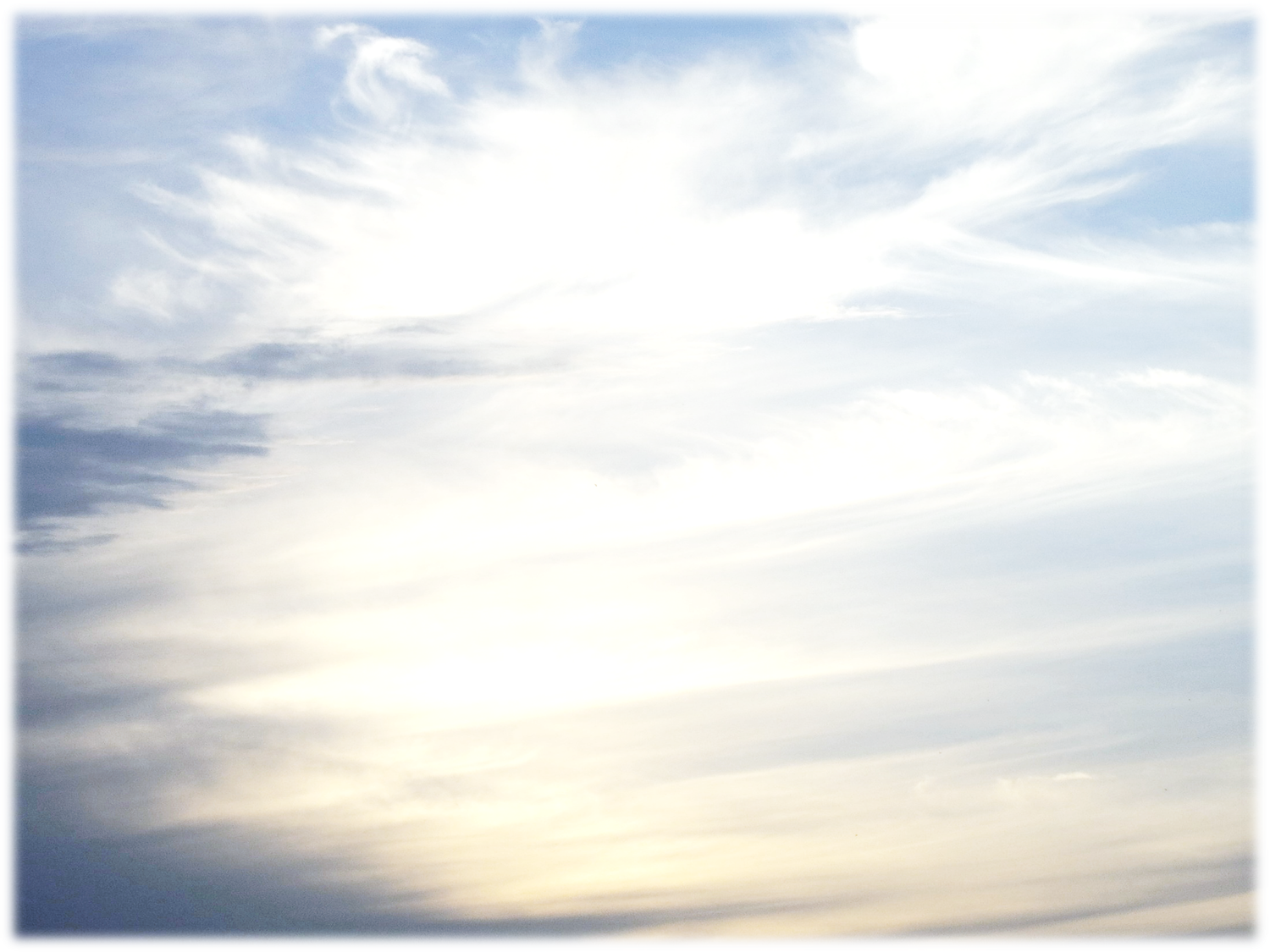 以弗所书1：4
就如神从创立世界以前，在基督里拣选了我们，使我们在祂面前成为圣洁，无有瑕疵。
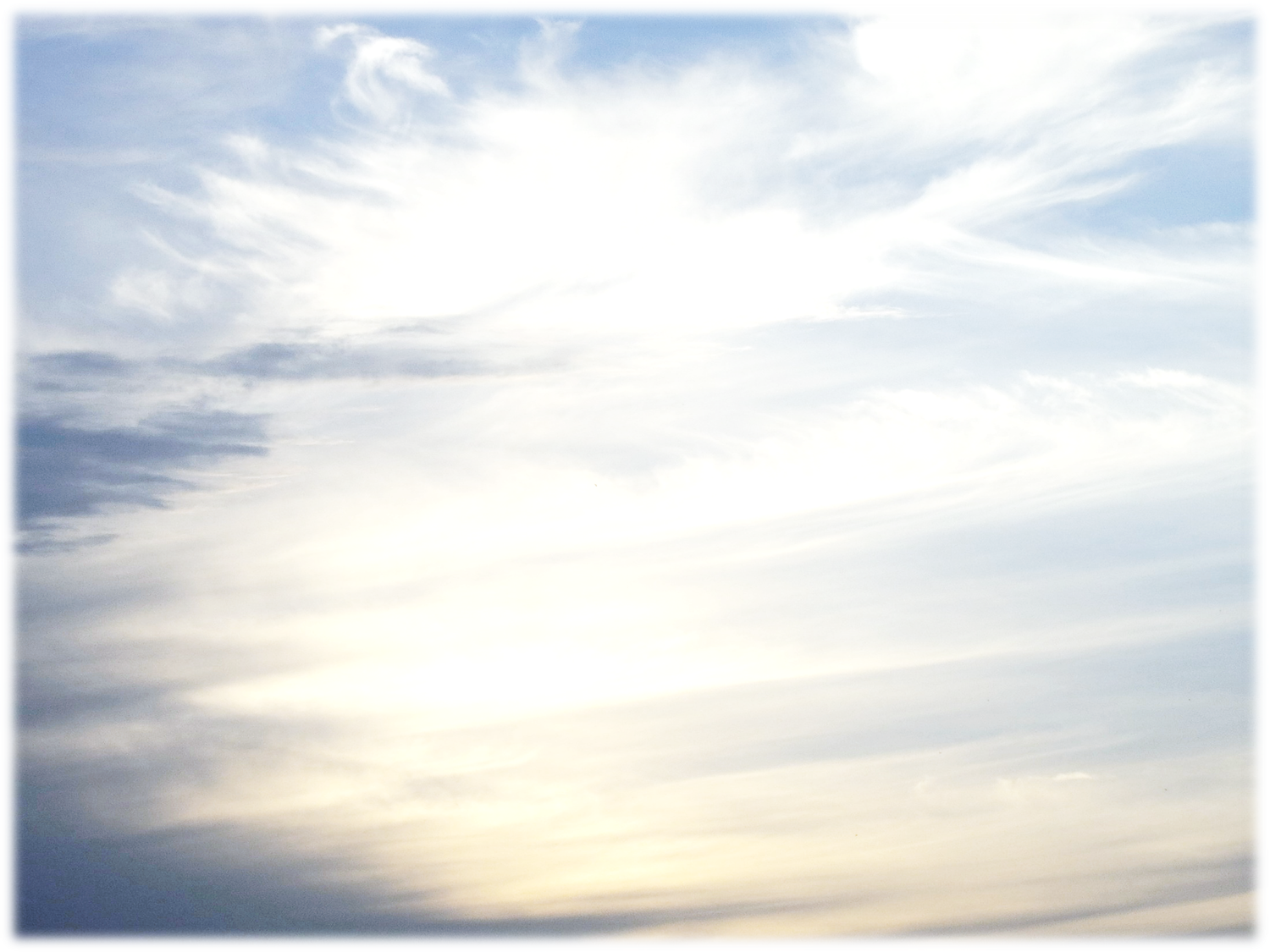 彼得前书2：9 惟有你们是被拣选的族类，是有君尊的祭司，是圣洁的国度，是属神的子民，要叫你们宣扬那召你们出黑暗入奇妙光明者的美德。

启示录1：5 并那诚实作见证的，从死里首先复活，为世上君王元首的耶稣基督。有恩惠平安归与你们。祂爱我们，用自己的血使我们脱离罪恶。
6又使我们成为国民，作祂父神的祭司。但愿荣耀权能归给祂，直到永永远远。阿们。
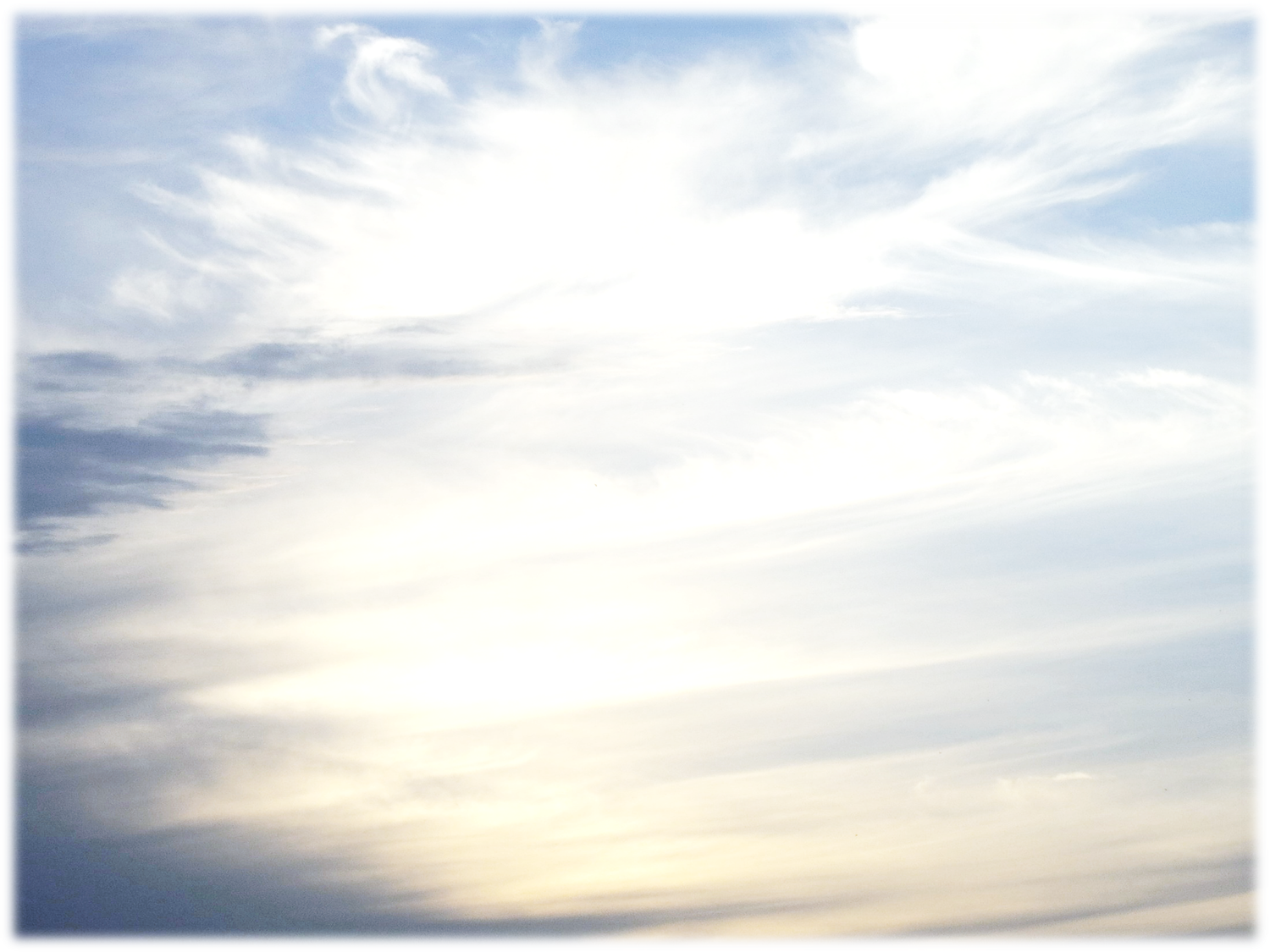 利未记10章
8耶和华晓谕亚伦说，
9你和你儿子进会幕的时候，清酒，浓酒都不可喝，免得你们死亡，这要作你们世世代代永远的定例。
10使你们可以将圣的，俗的，洁净的，不洁净的，分别出来。
11又使你们可以将耶和华借摩西晓谕以色列人的一切律例教训他们。
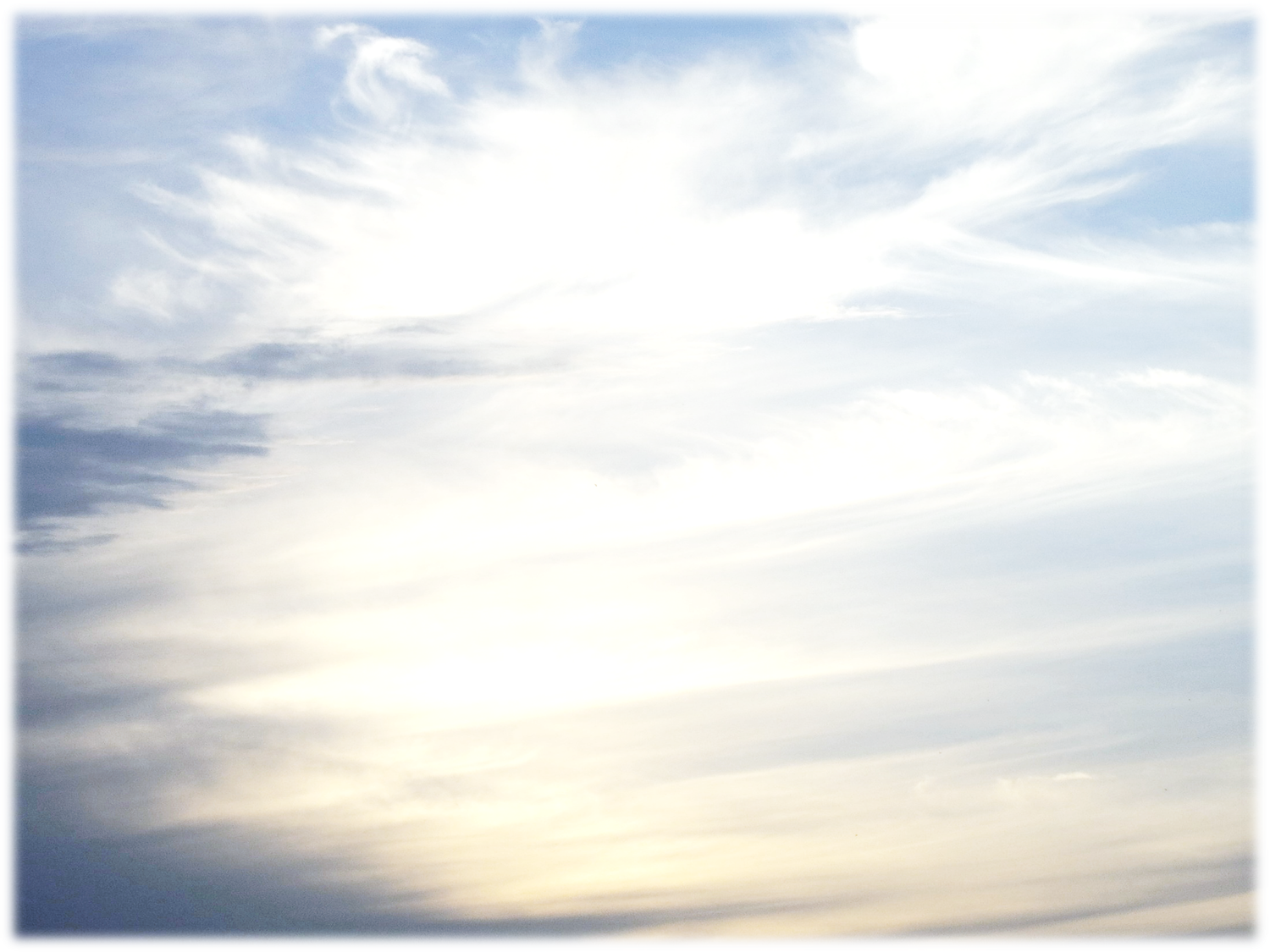 出埃及记
29:38 你每天所要献在坛上的,就是两只一岁的羊羔，
29:39 早晨要献这一只，黄昏的时候要献那一只。
29:42	这要在耶和华面前会幕门口，作你世世代代常献的燔祭。我要在那里与你们相会，和你们说话。
29:43	 我要在那里与以色列人相会，会幕就要因我的荣耀成为圣。
29:45	 我要住在以色列人中间，作他们的　神。
29:46	 他们必知道我是耶和华他们的　神，是将他们从埃及地领出来的，为要住在他们中间。我是耶和华他们的　神。
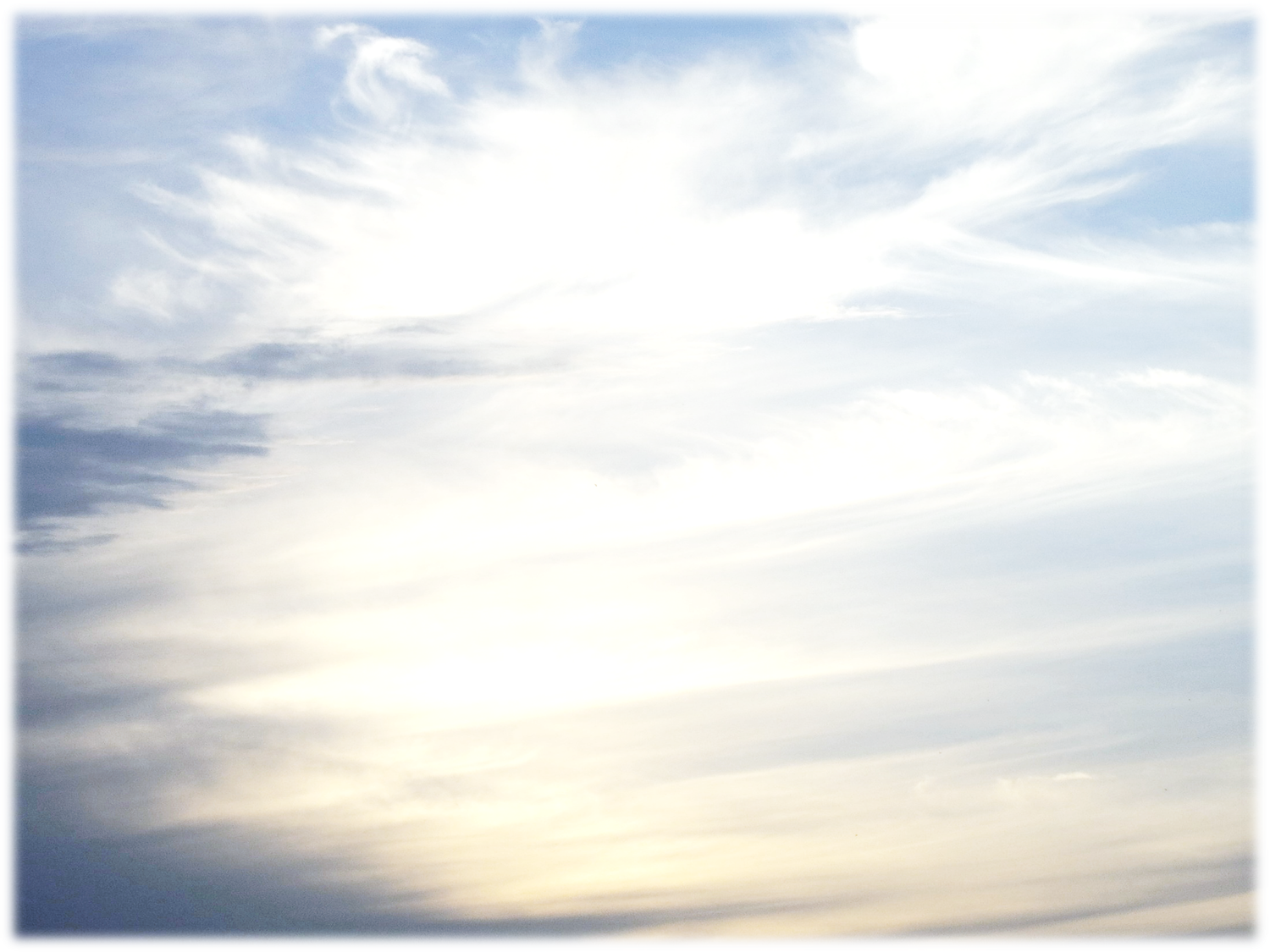 罗马书12章
11殷勤不可懒惰。要心里火热。常常服事主。
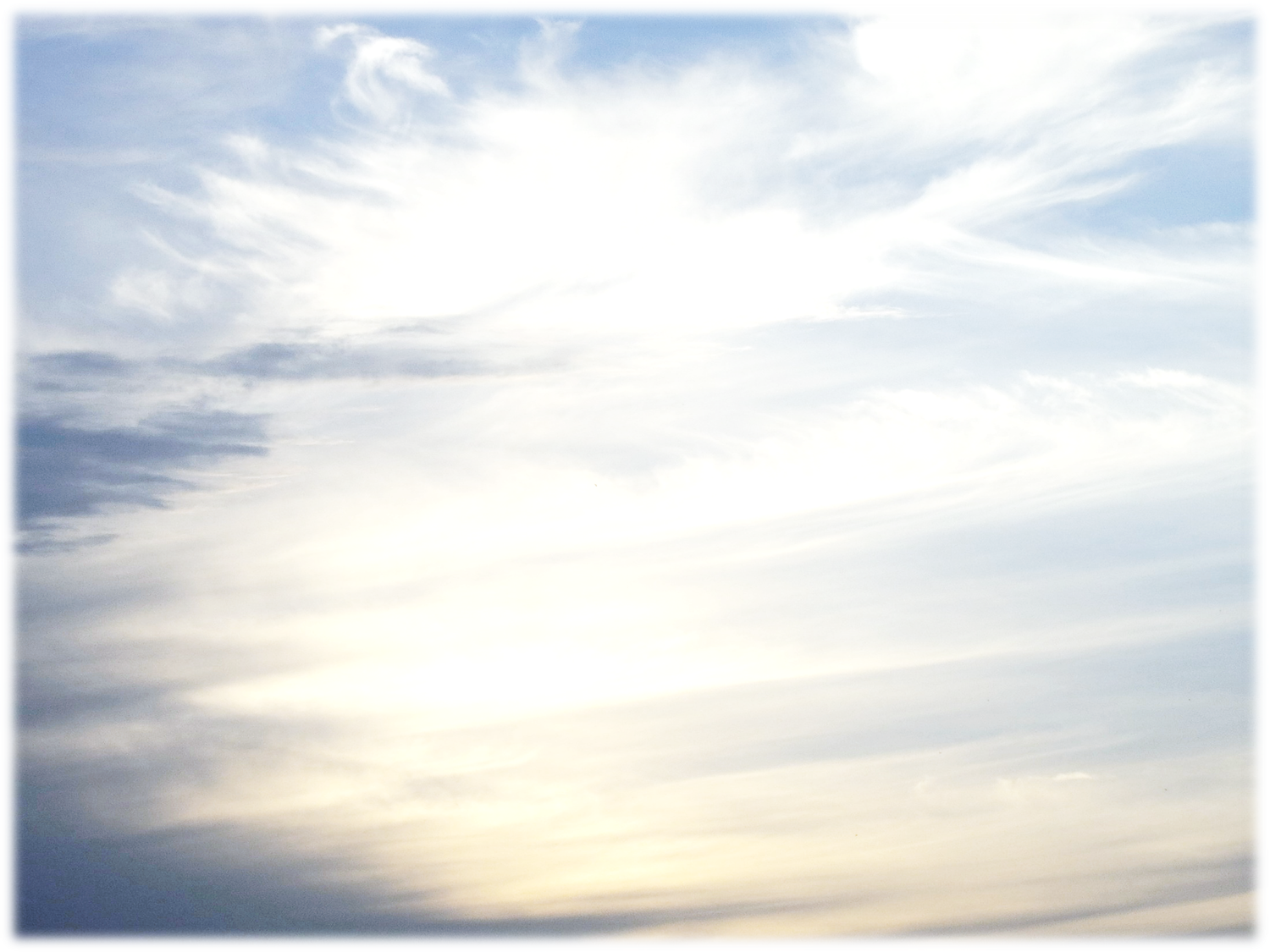 启示录7章
9此后，我观看，见有许多的人，没有人能数过来，是从各国各族各民各方来的，站在宝座和羔羊面前，身穿白衣，手拿棕树枝。……
13长老中有一位问我说，这些穿白衣的是谁？是从哪里来的？
14我对他说，我主，你知道。他向我说，这些人是从大患难中出来的，曾用羔羊的血，把衣裳洗白净了。
15所以他们在神宝座前，昼夜在祂殿中事奉祂。坐宝座的要用帐幕覆庇他们。
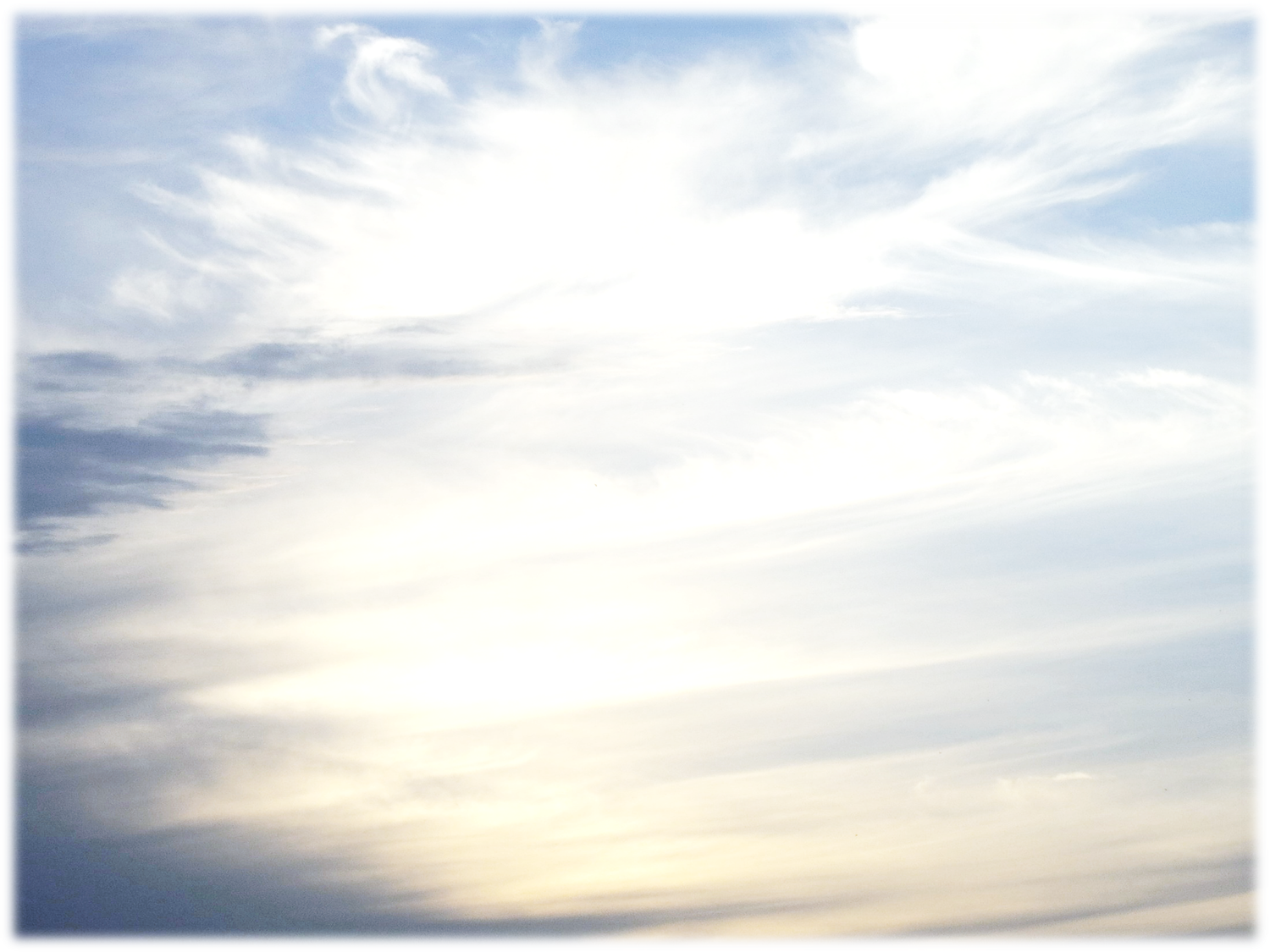 约翰福音
15:4 你们要常在我里面，我也常在你们里面。枝子若不常在葡萄树上，自己就不能结果子；你们若不常在我里面，也是这样。
15:5 我是葡萄树，你们是枝子；常在我里面的，我也常在他里面，这人就多结果子。因为离了我，你们就不能做什么。
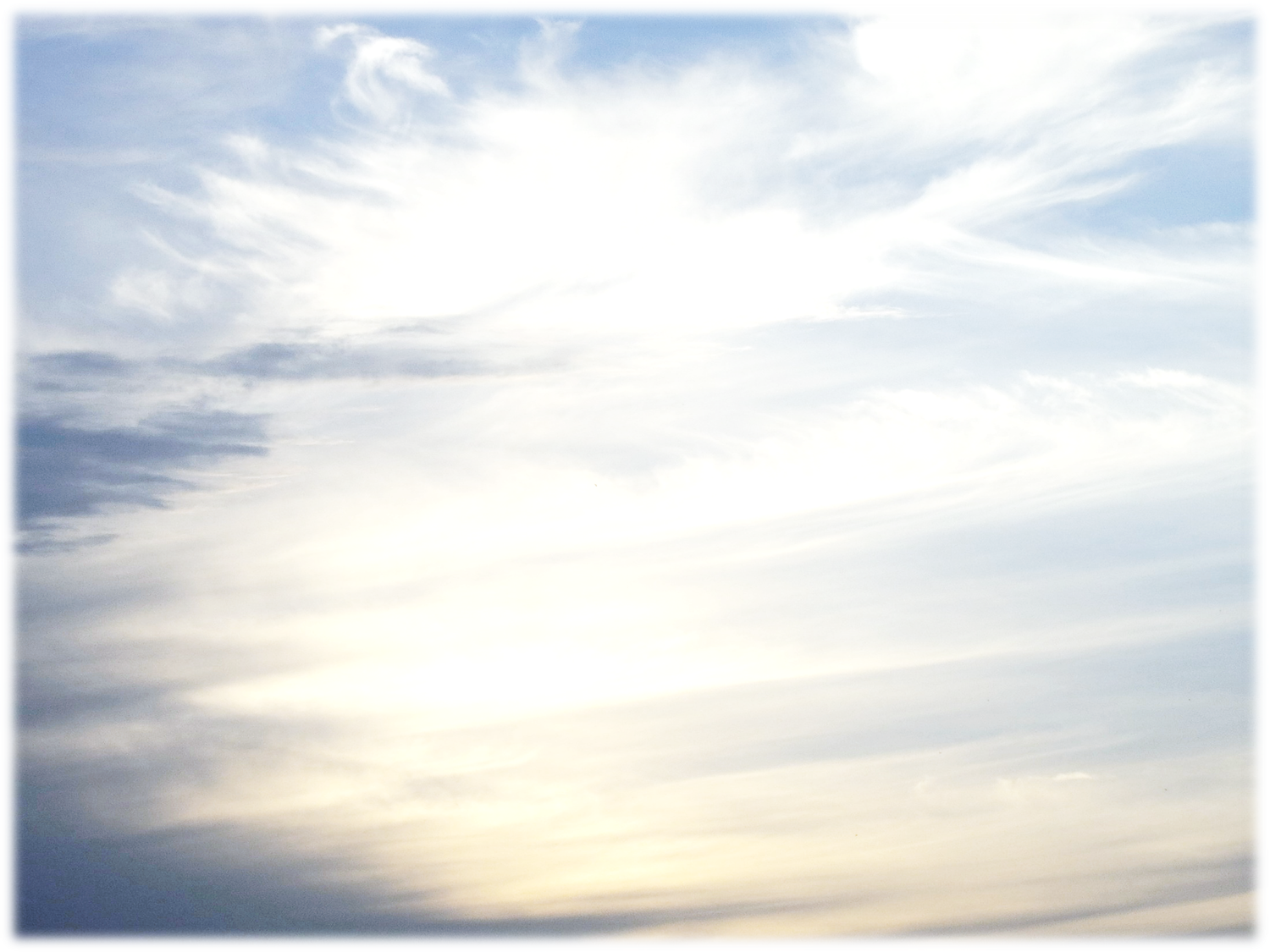 启示录19：8
7我们要欢喜快乐，将荣耀归给他。因为羔羊婚娶的时候到了，新妇也自己预备好了。
8就蒙恩得穿光明洁白的细麻衣，这细麻衣就是圣徒所行的义。
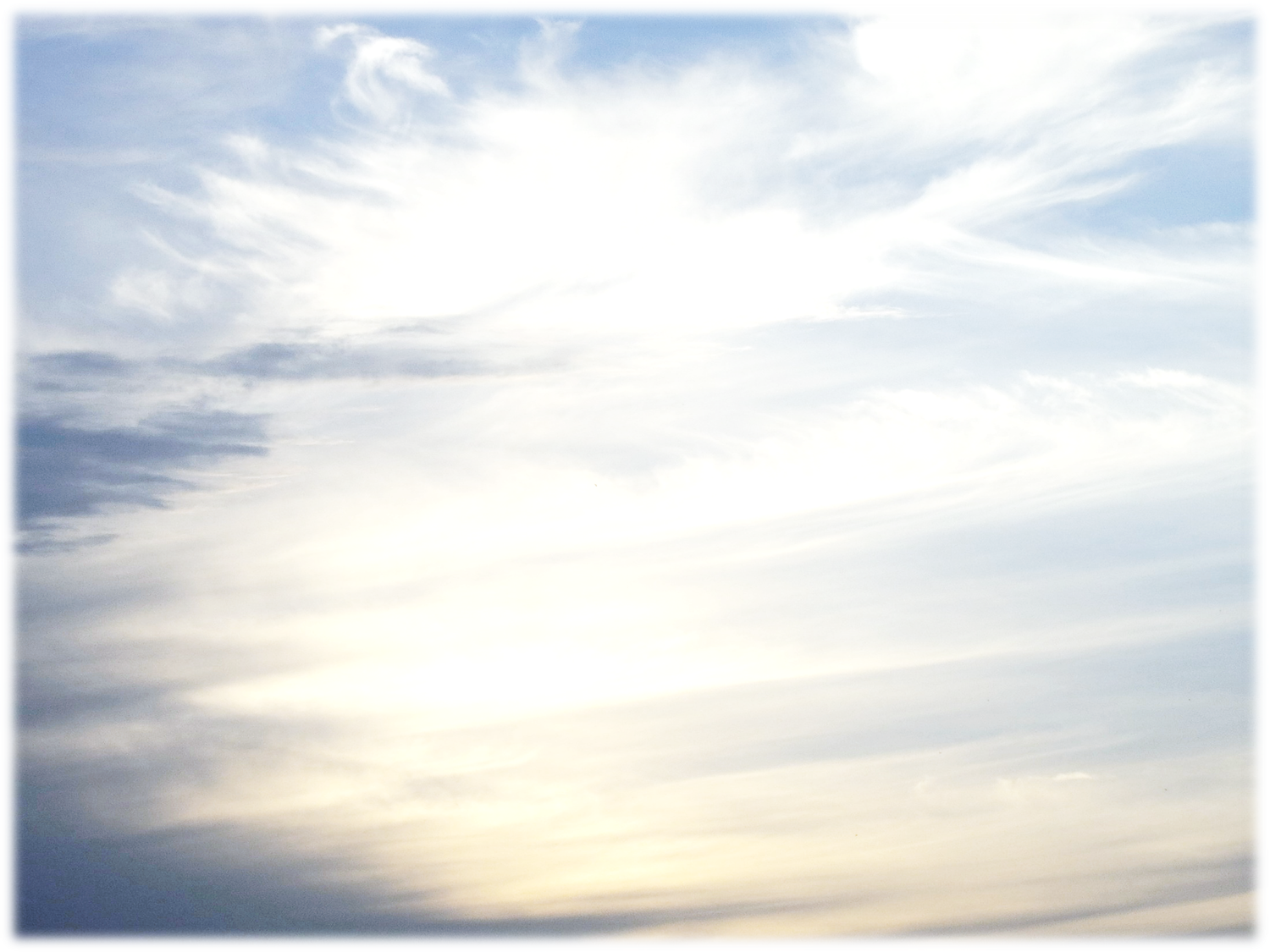 彼得后书1章
3神的神能已将一切关乎生命和虔敬的事赐给我们，皆因我们认识那用自己荣耀和美德召我们的主。
4因此祂已将又宝贵又极大的应许赐给我们，叫我们既脱离世上从情欲来的败坏，就得与神的性情有分。
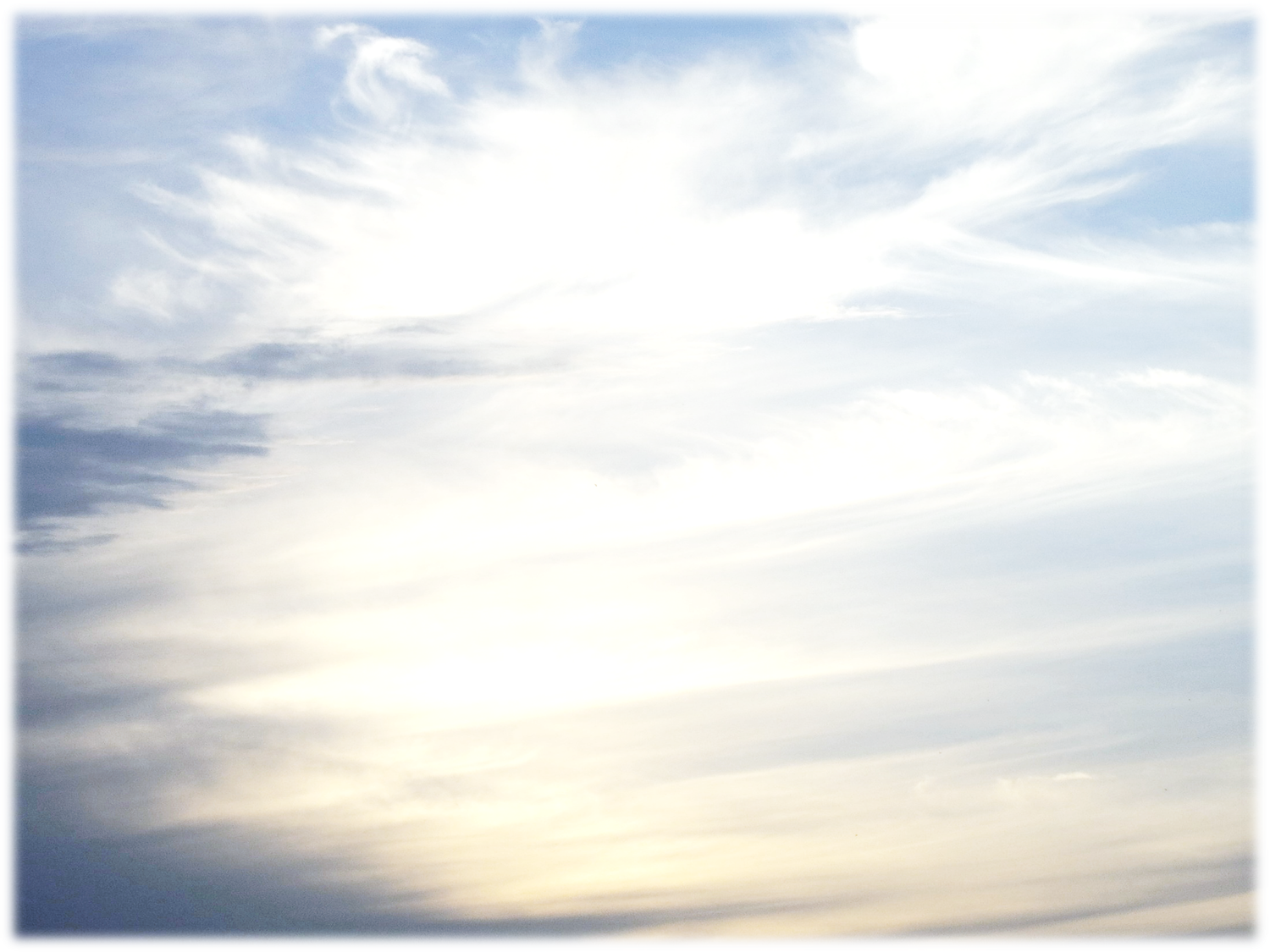 约翰福音1：12
凡接待祂的，就是信祂名的人，祂就赐他们权柄，作神的儿女。
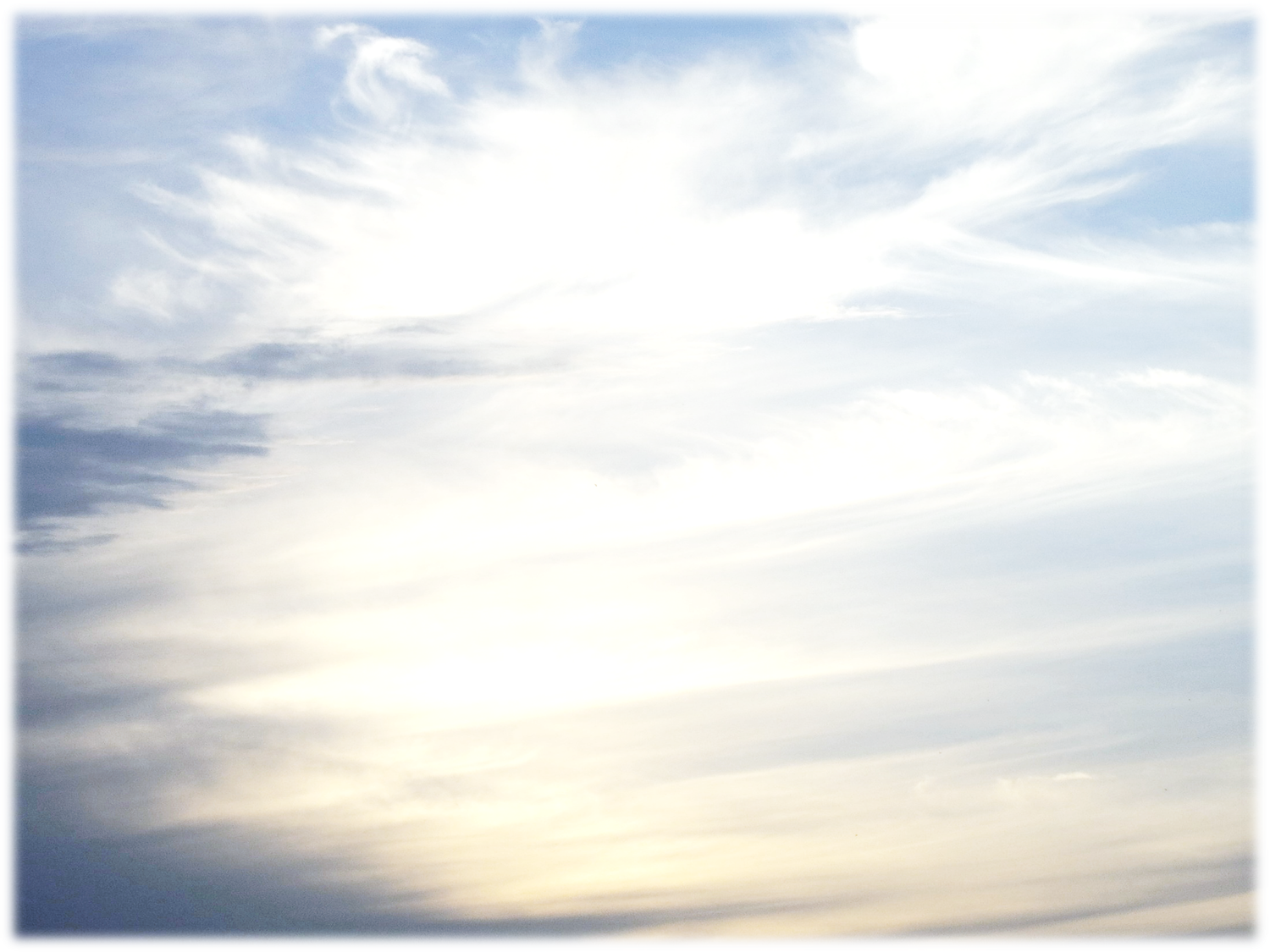 希伯来书2：10
原来那为万物所属，为万物所本的，要领许多的儿子进荣耀里去，使救他们的元帅，因受苦难得以完全，本是合宜的。
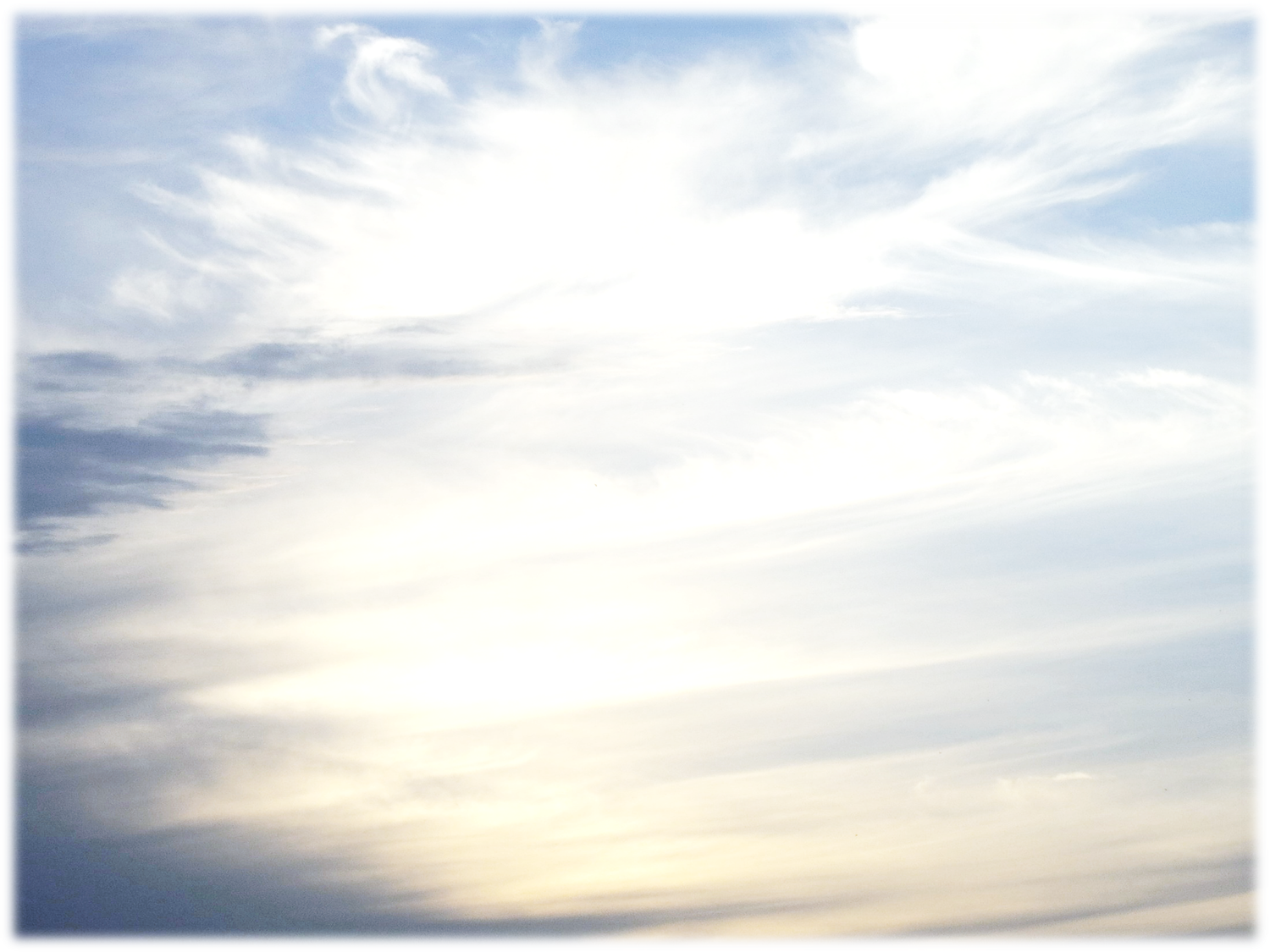 罗马书8：29-30
29因为祂预先所知道的人，就预先定下效法祂儿子的模样（conformed to the likeness of his Son），使祂儿子在许多弟兄中作长子。
30预先所定下的人又召他们来。所召来的人，又称他们为义。所称为义的人，又叫他们得荣耀。
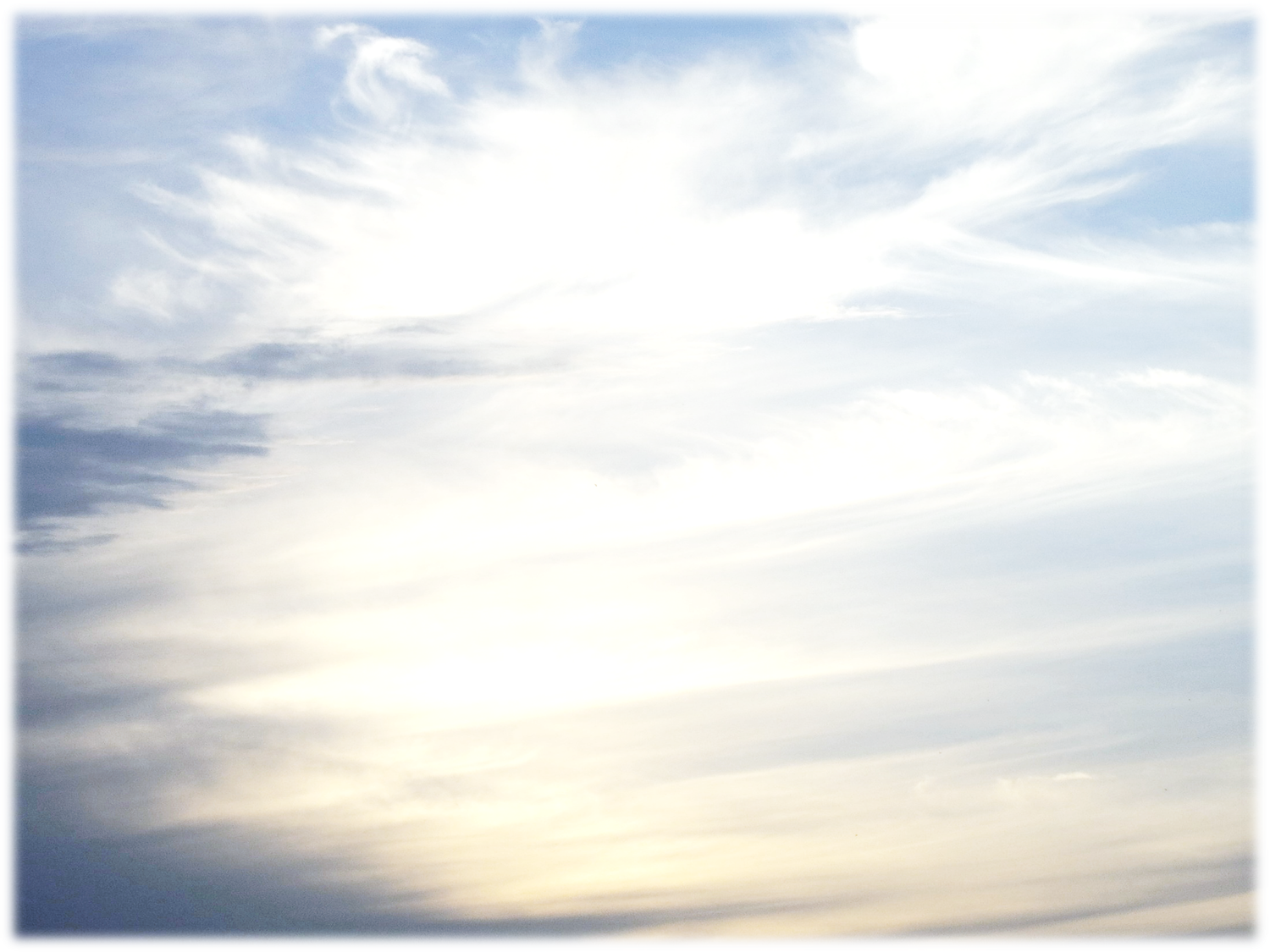 哥林多后书2章
14感谢神，常帅领我们在基督里夸胜，并借着我们在各处显扬那因认识基督而有的香气。
15因为我们在神面前，无论在得救的人身上，或灭亡的人身上，都有基督馨香之气。
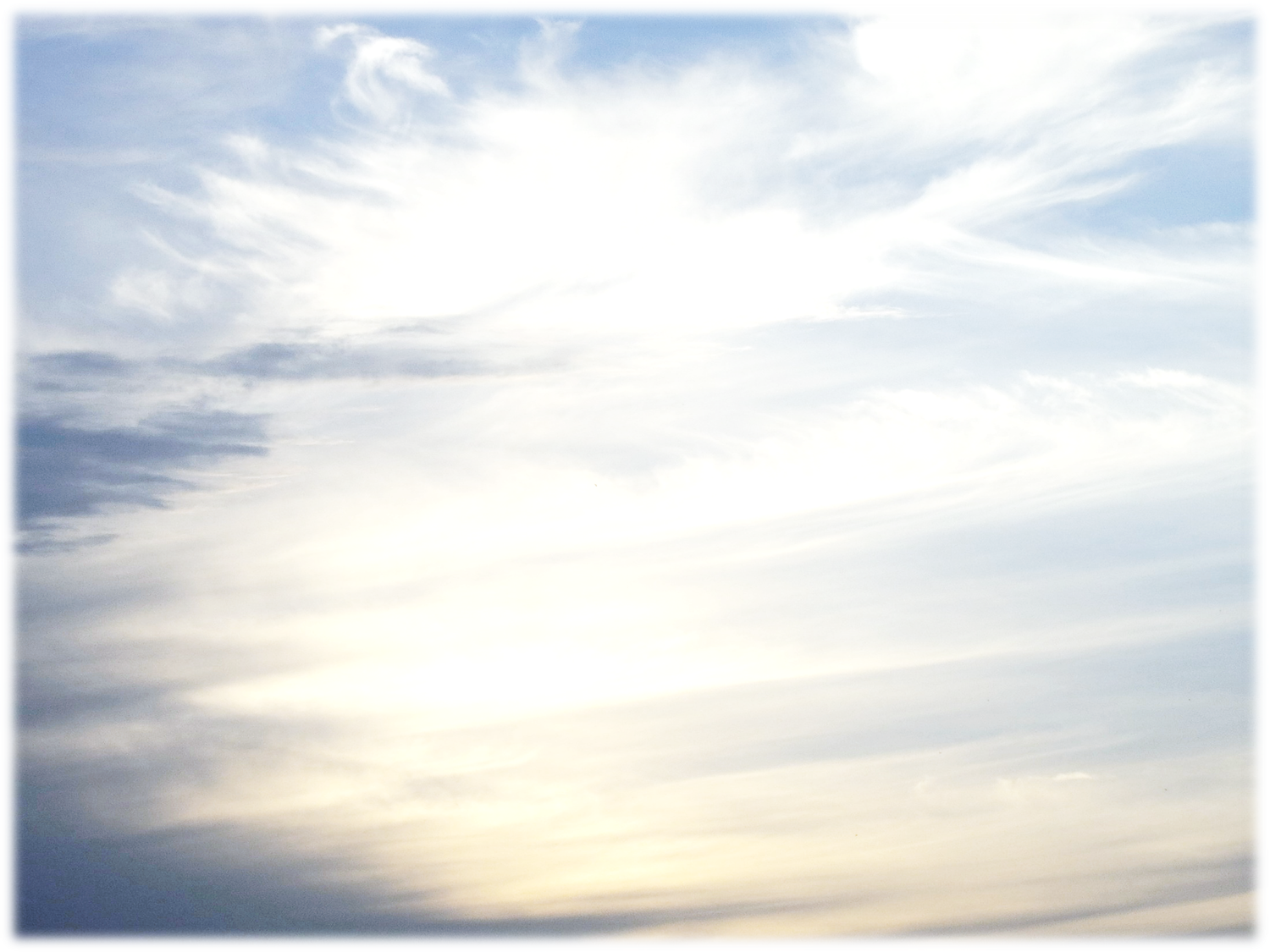 罗马书3：25 神设立耶稣作挽回祭，是凭着耶稣的血，借着人的信，要显明神的义。因为祂用忍耐的心，宽容人先时所犯的罪。
希伯来书2：17 所以祂凡事该与祂的弟兄相同，为要在神的事上，成为慈悲忠信的大祭司，为百姓的罪献上挽回祭。
约翰一书 2：2祂为我们的罪作了挽回祭。不是单为我们的罪，也是为普天下人的罪。
约翰一书 4：10 不是我们爱神，乃是神爱我们，差祂的儿子，为我们的罪作了挽回祭，这就是爱了。
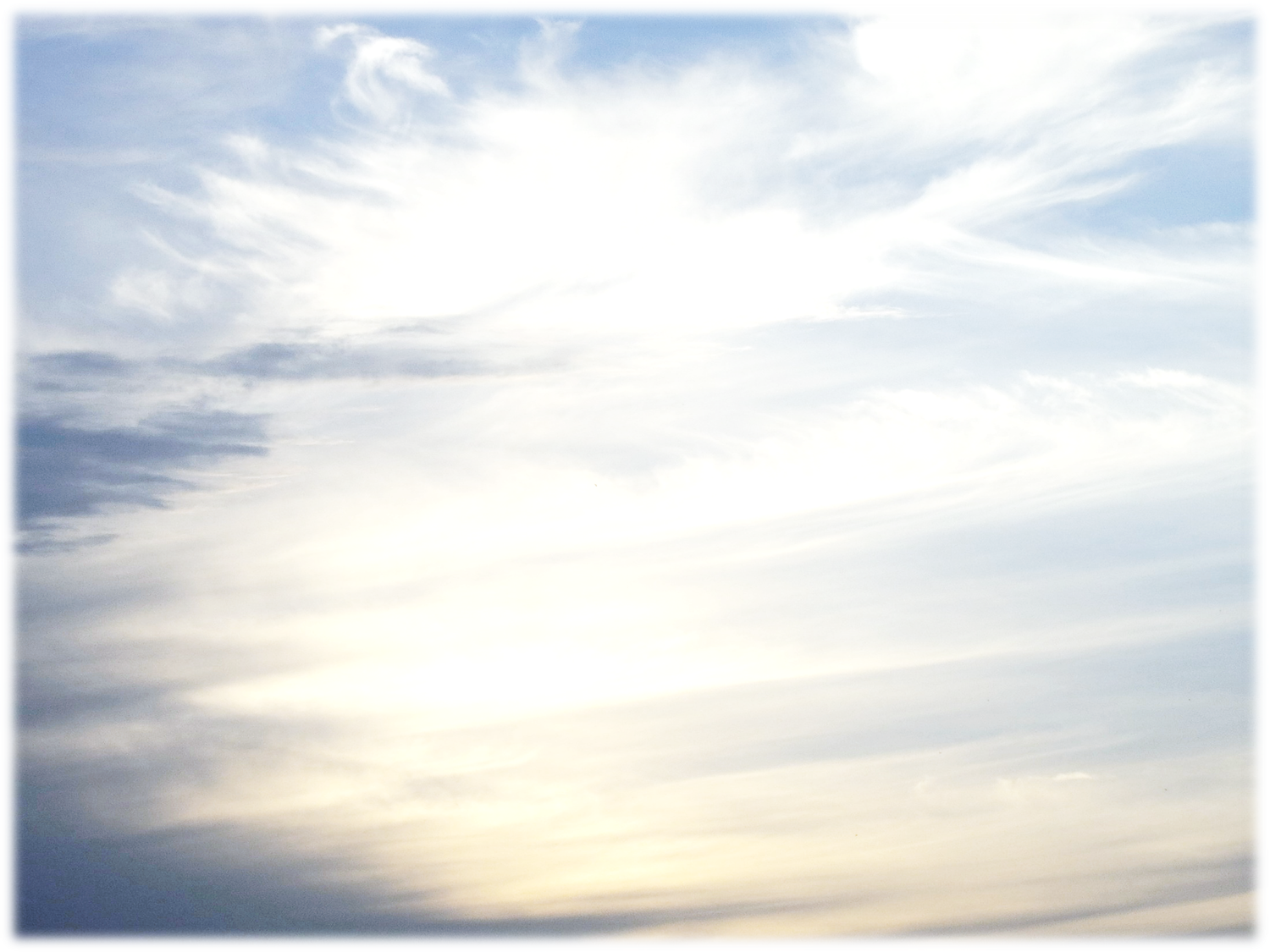 祭司所得 (7:7-10)
-得赎罪祭赎愆祭的肉
 -得燔祭牲的皮
 -得素祭
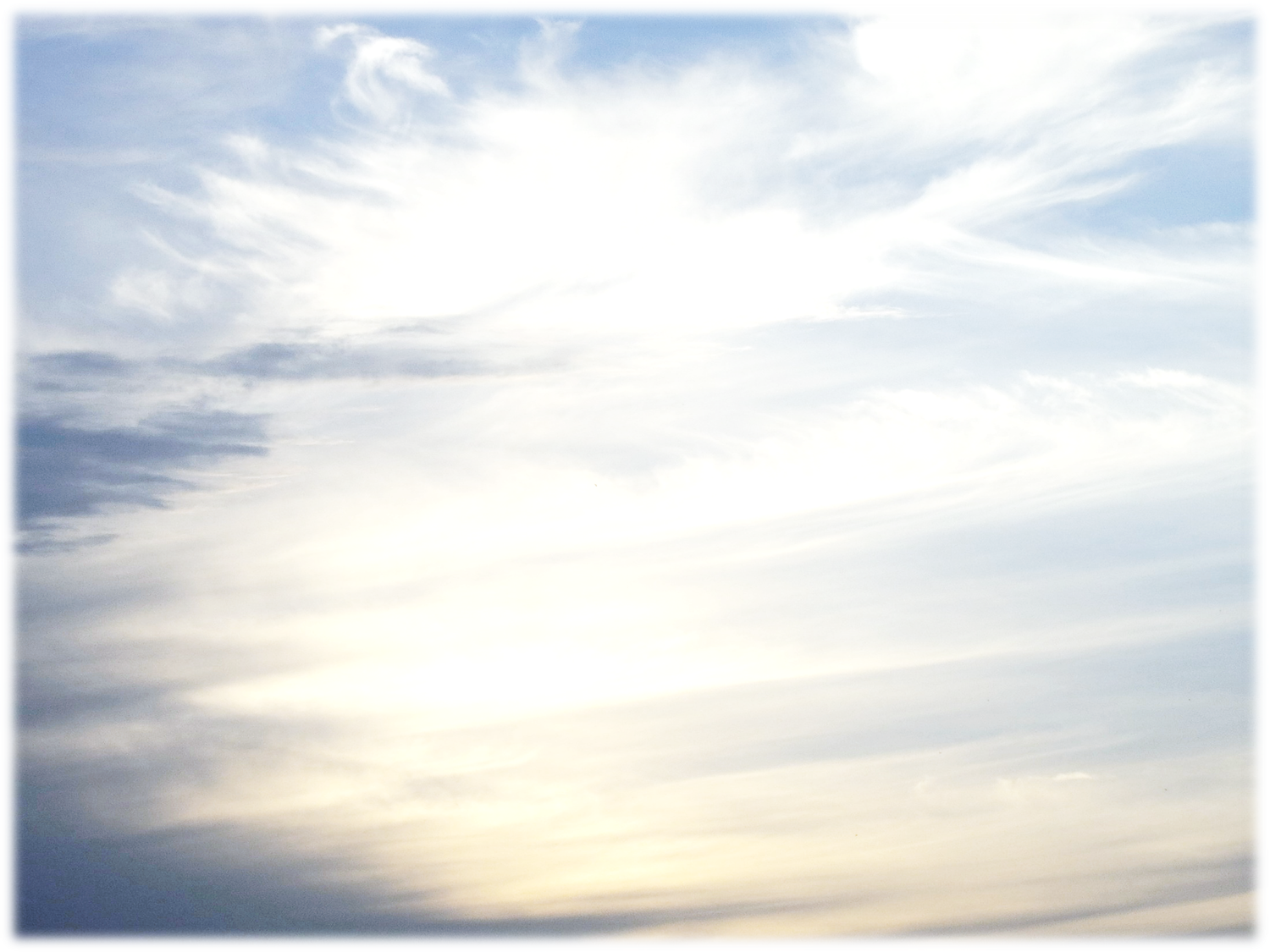 加拉太书3：27你们受洗归入基督的，都是披戴基督了。

罗马书13：13行事为人要端正，好像行在白昼。不可荒宴醉酒。不可好色邪荡。不可争竞嫉妒。
14总要披戴主耶稣基督，不要为肉体安排，去放纵私欲。
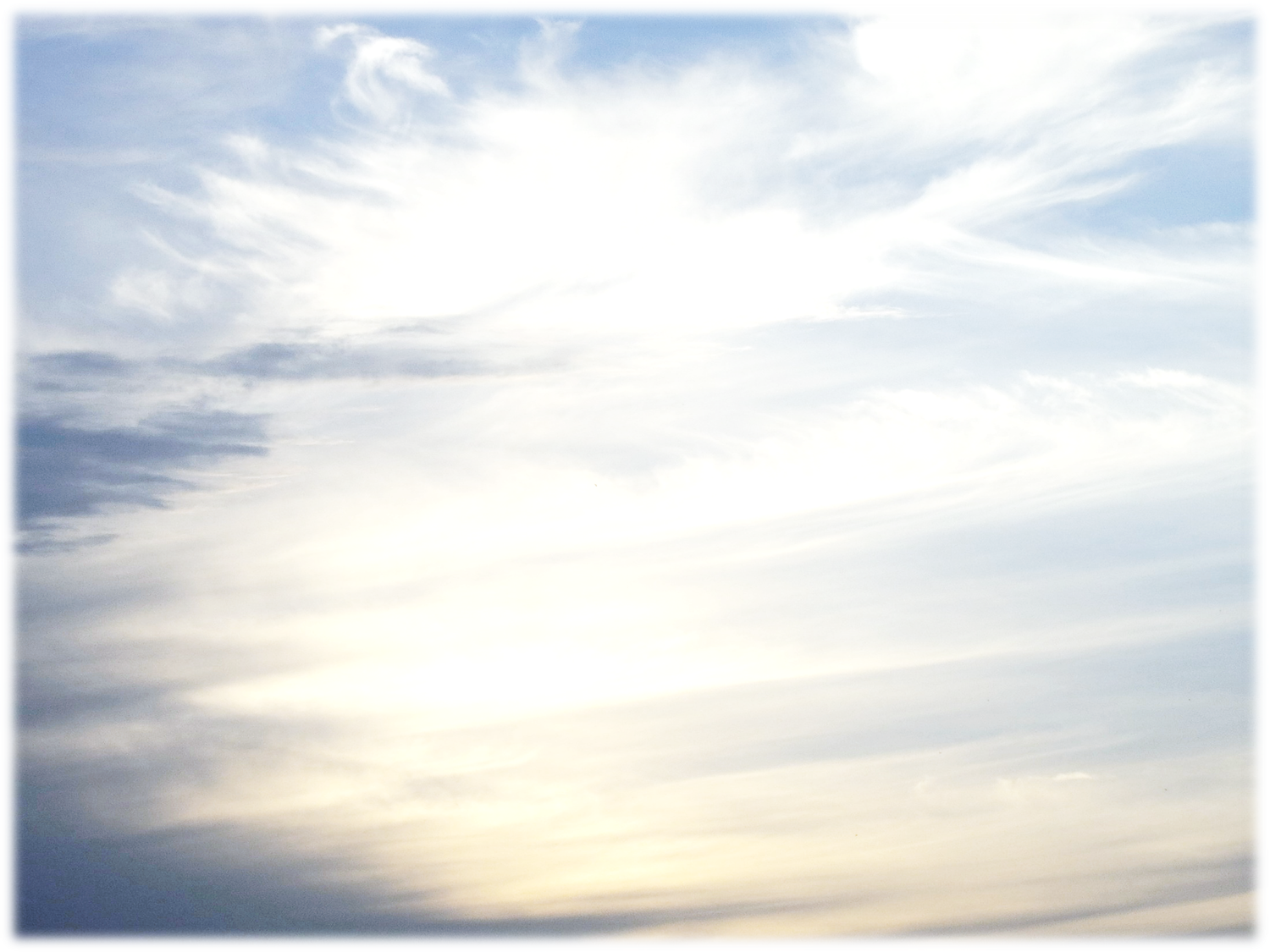 路加福音19：3
26主人说，我告诉你们，凡有的，还要加给他。没有的，连他所有的，也要夺过来。
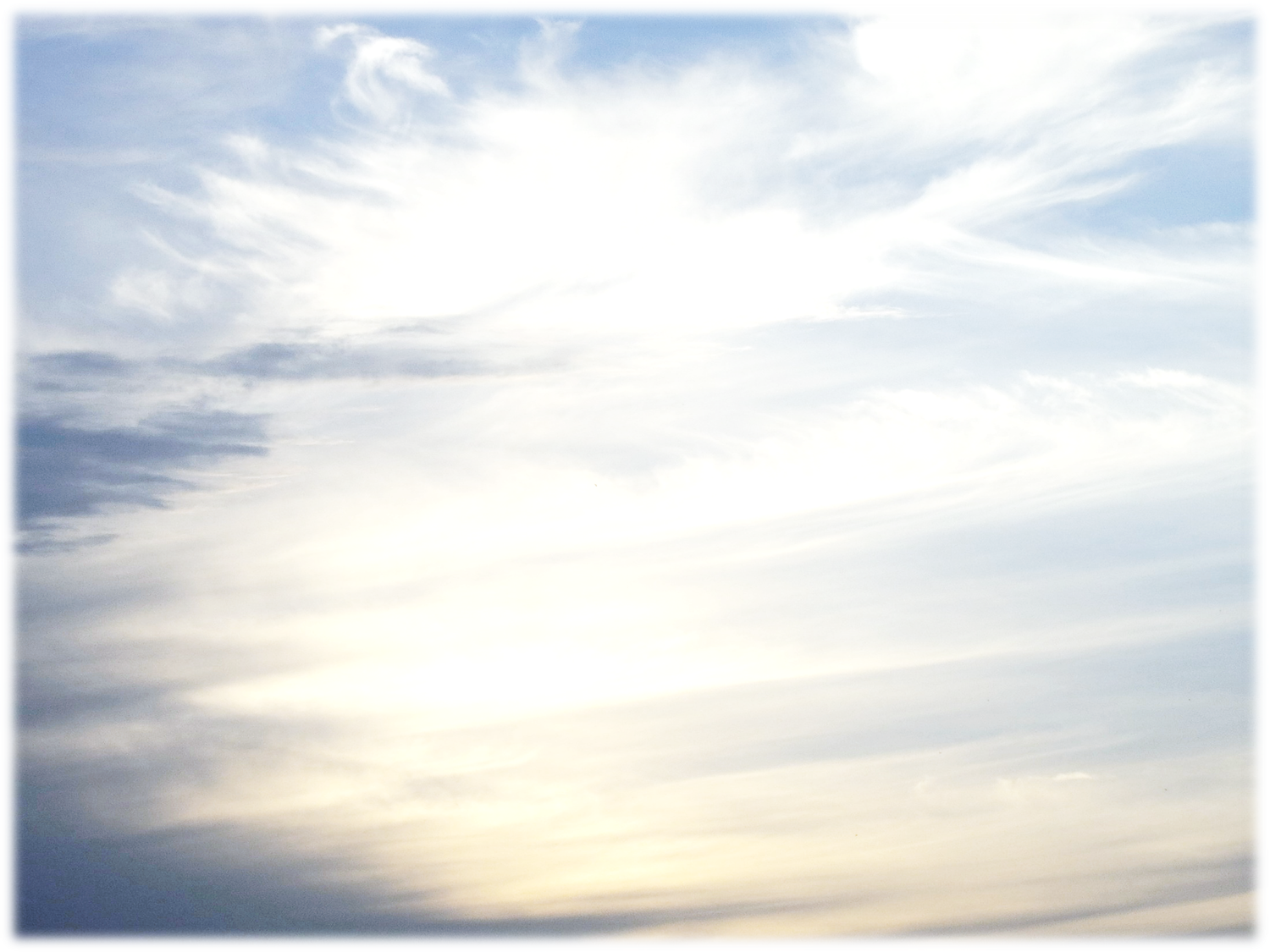 约翰福音15：3
现在你们因我讲给你们的道，已经干净了。
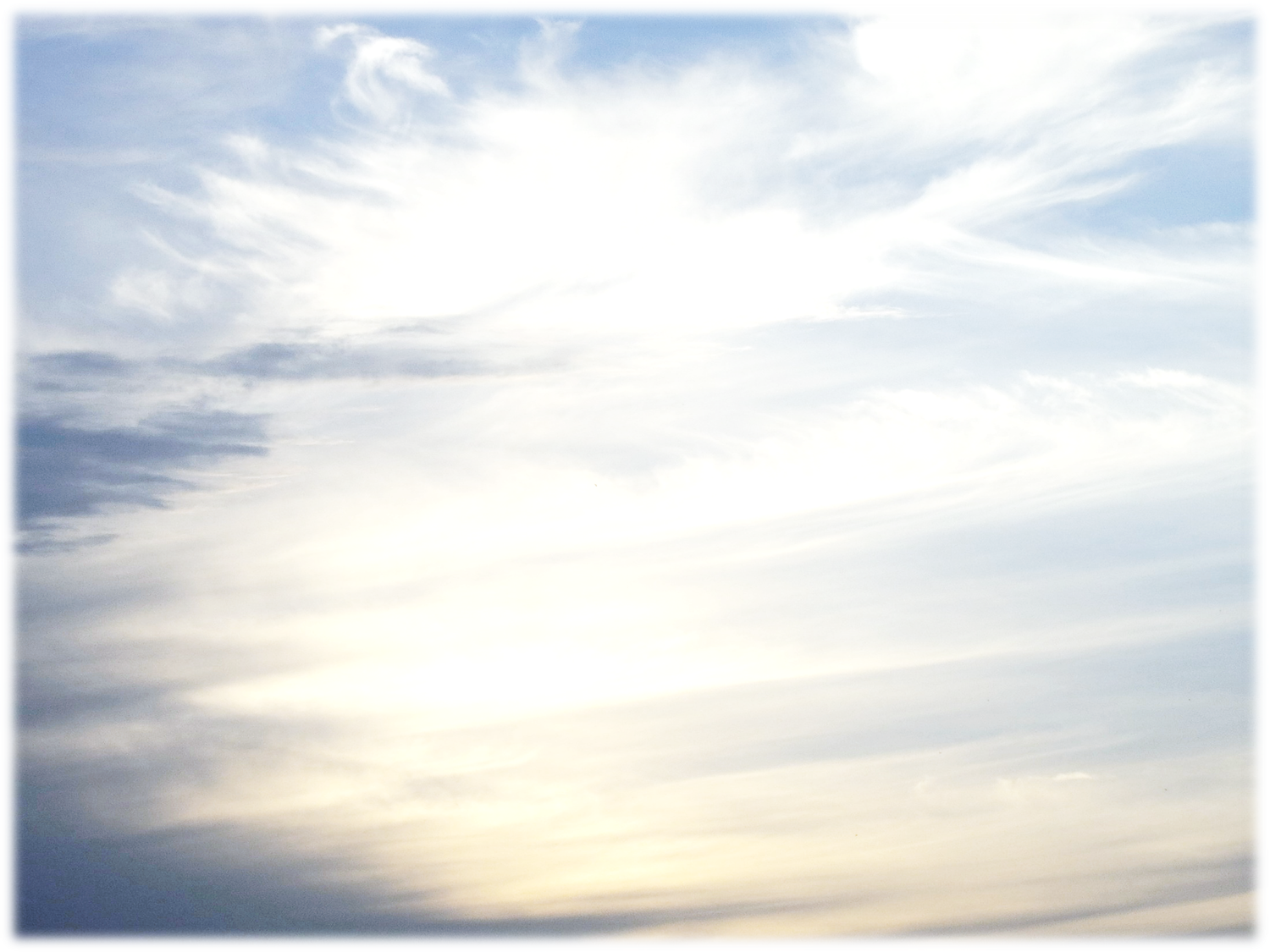 哥林多前书1：30
但你们得在基督耶稣里，是本乎神，神又使祂成为我们的智慧，公义，圣洁，救赎。
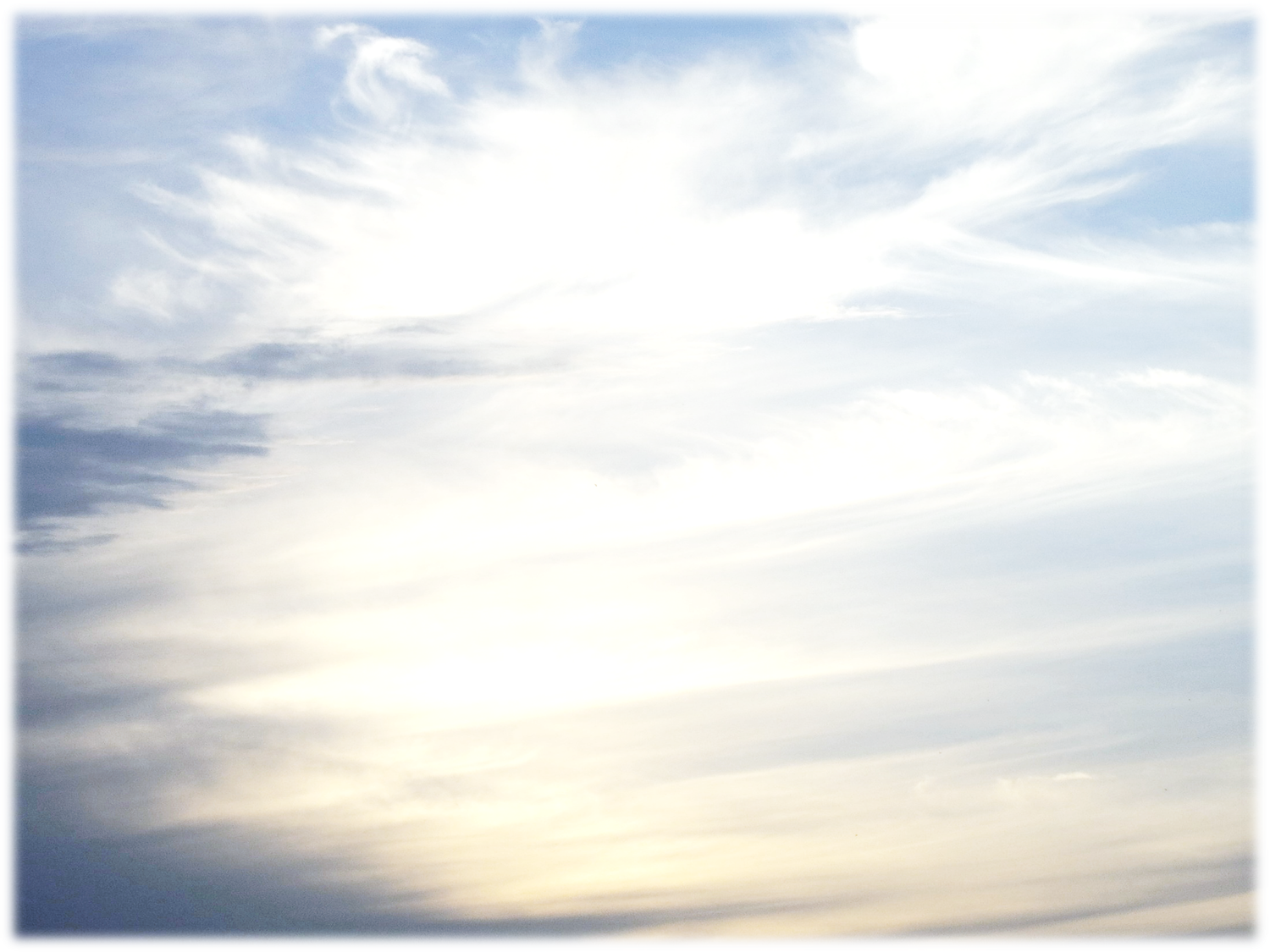 约翰一书1：9
我们若认自己的罪，神是信实的，是公义的，必要赦免我们的罪，洗净我们一切的不义。
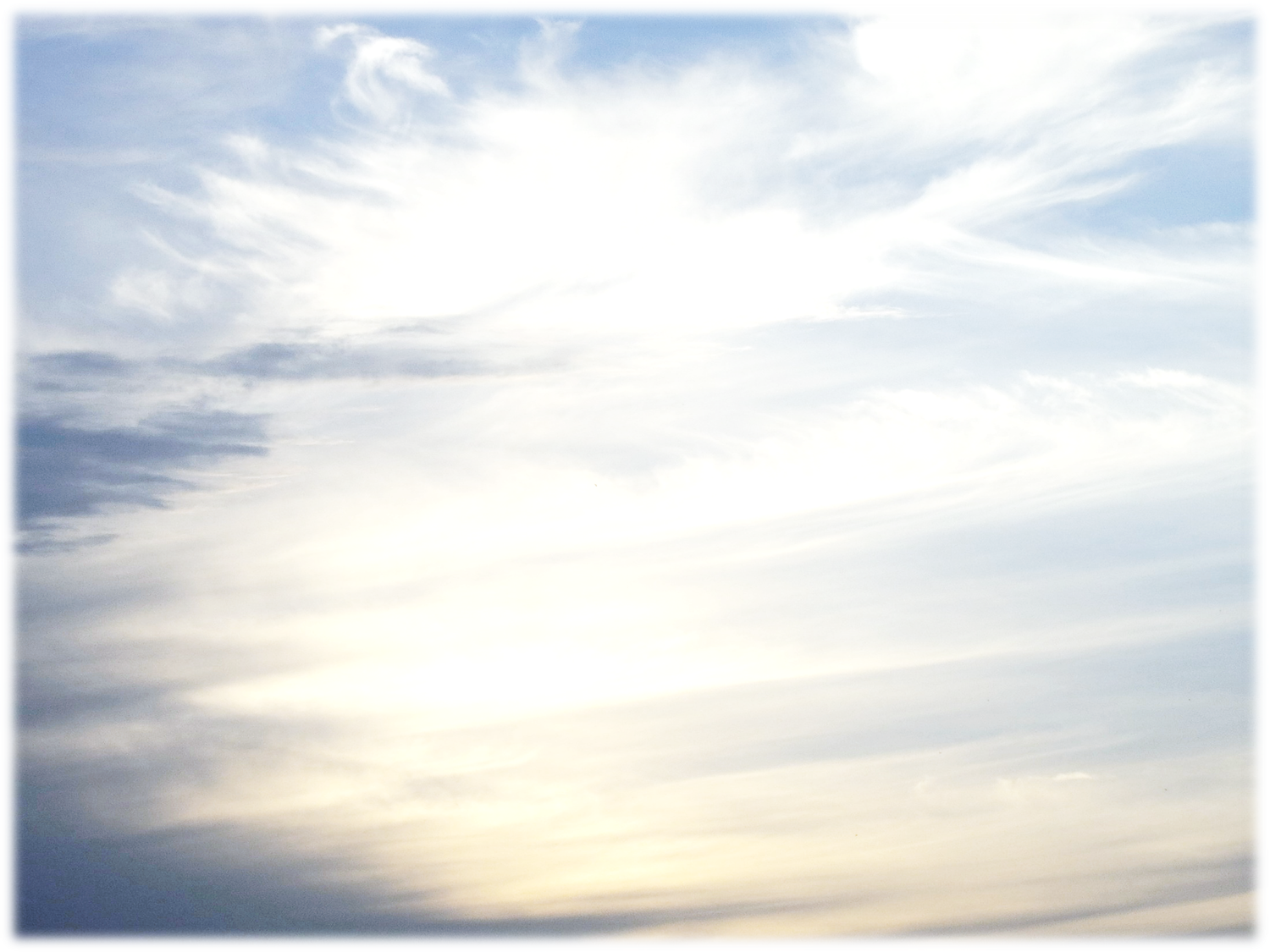 希伯来书10章
26因为我们得知真道以后，若故意犯罪，赎罪的祭就再没有了。
If we deliberately keep on sinning after we have received the knowledge of the truth, no sacrifice for sins is left,
27惟有战惧等候审判和那烧灭众敌人的烈火。
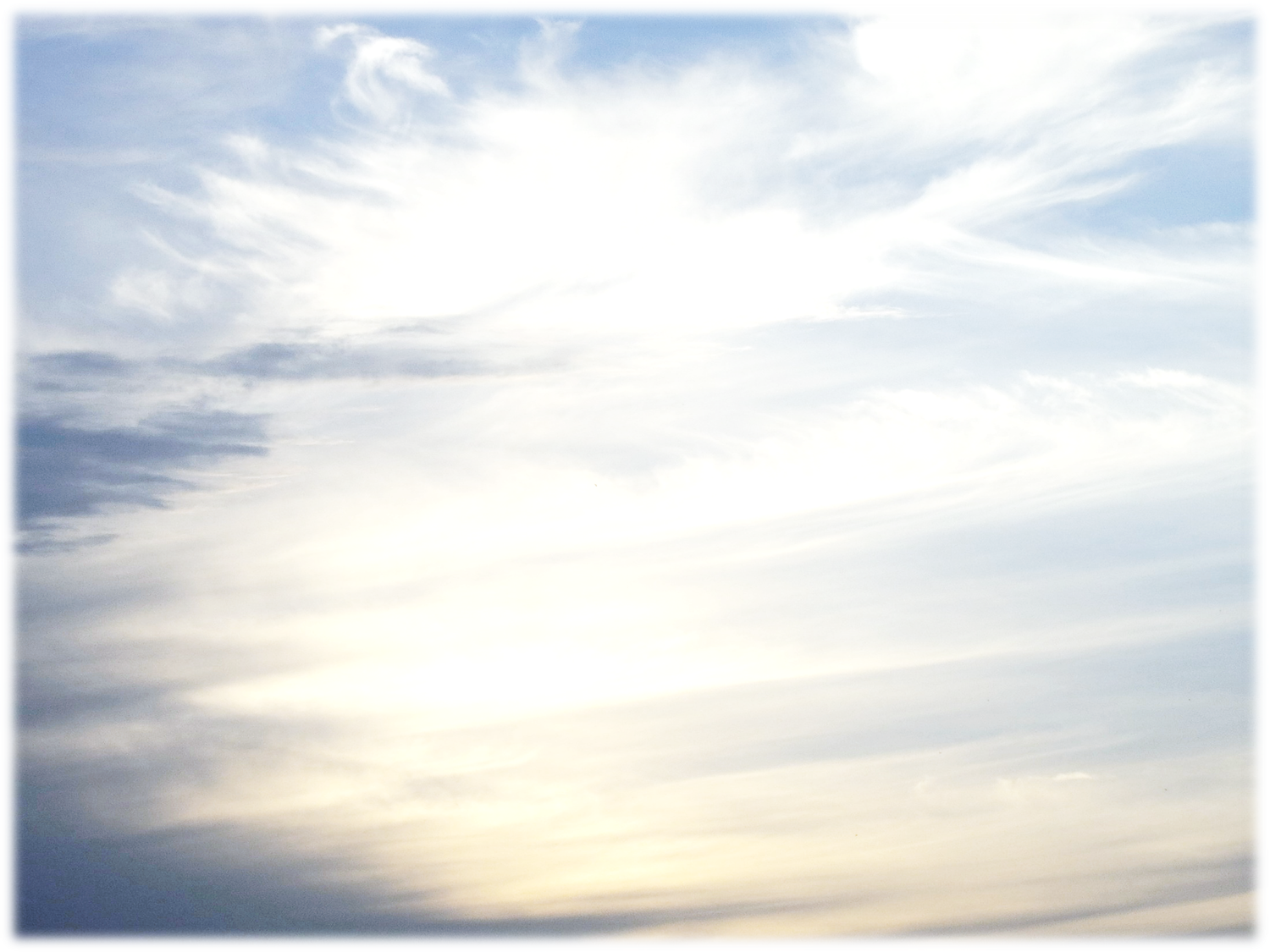 创世记45：18
将你们的父亲和你们的眷属都搬到我这里来，我要把埃及地的美物赐给你们，你们也要吃这地肥美的出产。
and bring your father and your families back to me. I will give you the best of the land of Egypt and you can enjoy the fat of the land.'
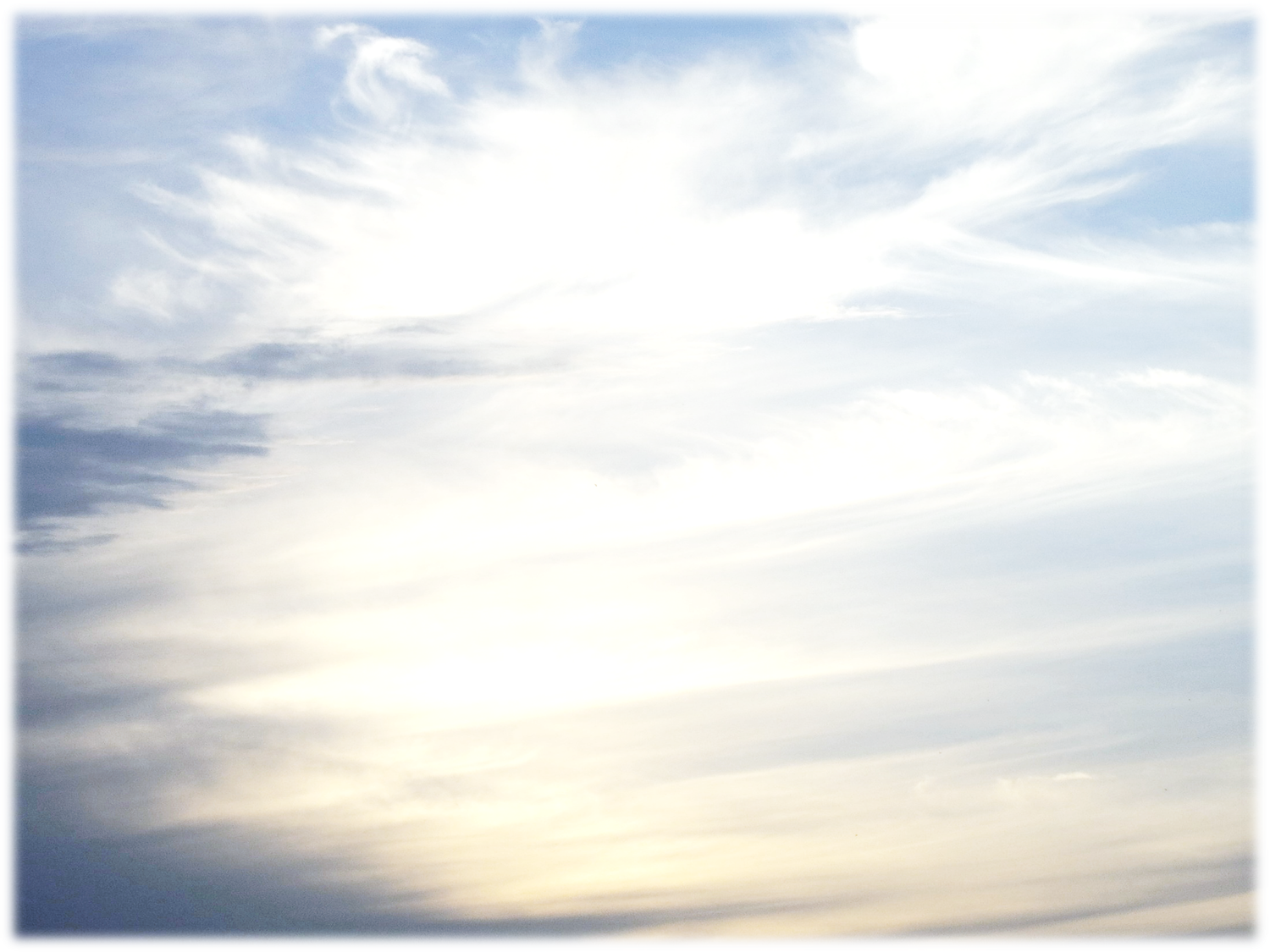 诗篇63：5-6
我在床上记念你，在夜更的时候思想你，我的心就像饱足了骨髓肥油。我也要以欢乐的嘴唇赞美你。
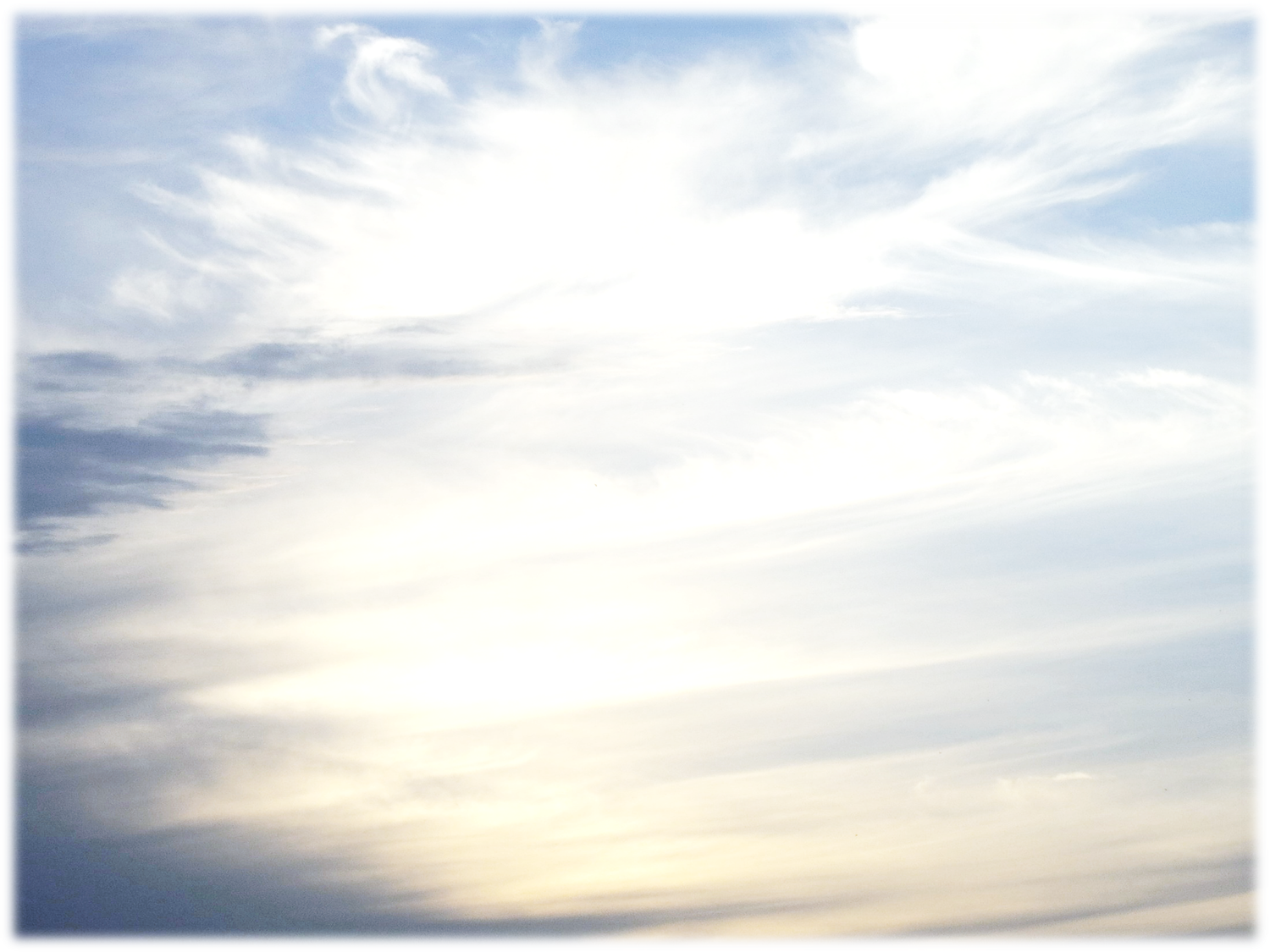 总结
祭司的服事和他的所得（神的赏赐）:
- 燔祭：祭司是时刻警醒，与神同行，在神面前行义，披戴基督
- 素祭：只能在圣处吃素祭，在与神的相交中，与神的性情有份,表显出基督的馨香。
- 赎罪祭和赎愆祭，明白主宝血的价值，在神的面前常常认罪悔改，也能领人悔改，灵命强壮。
- 平安祭，在与神的相交中，深知是基督献上了祂的生命为人成就了和平，才使人从神得到一切的祝福和恩惠。
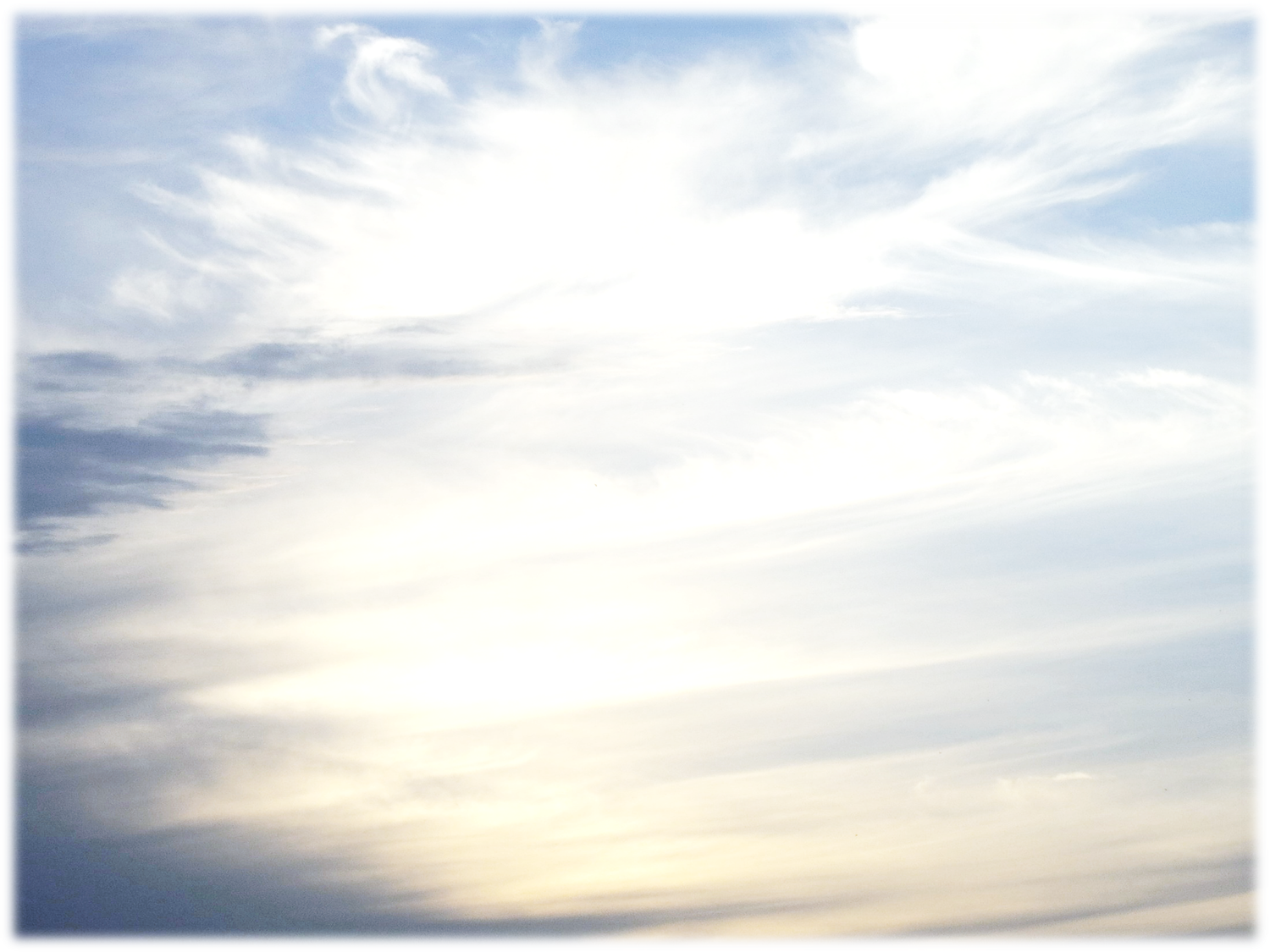 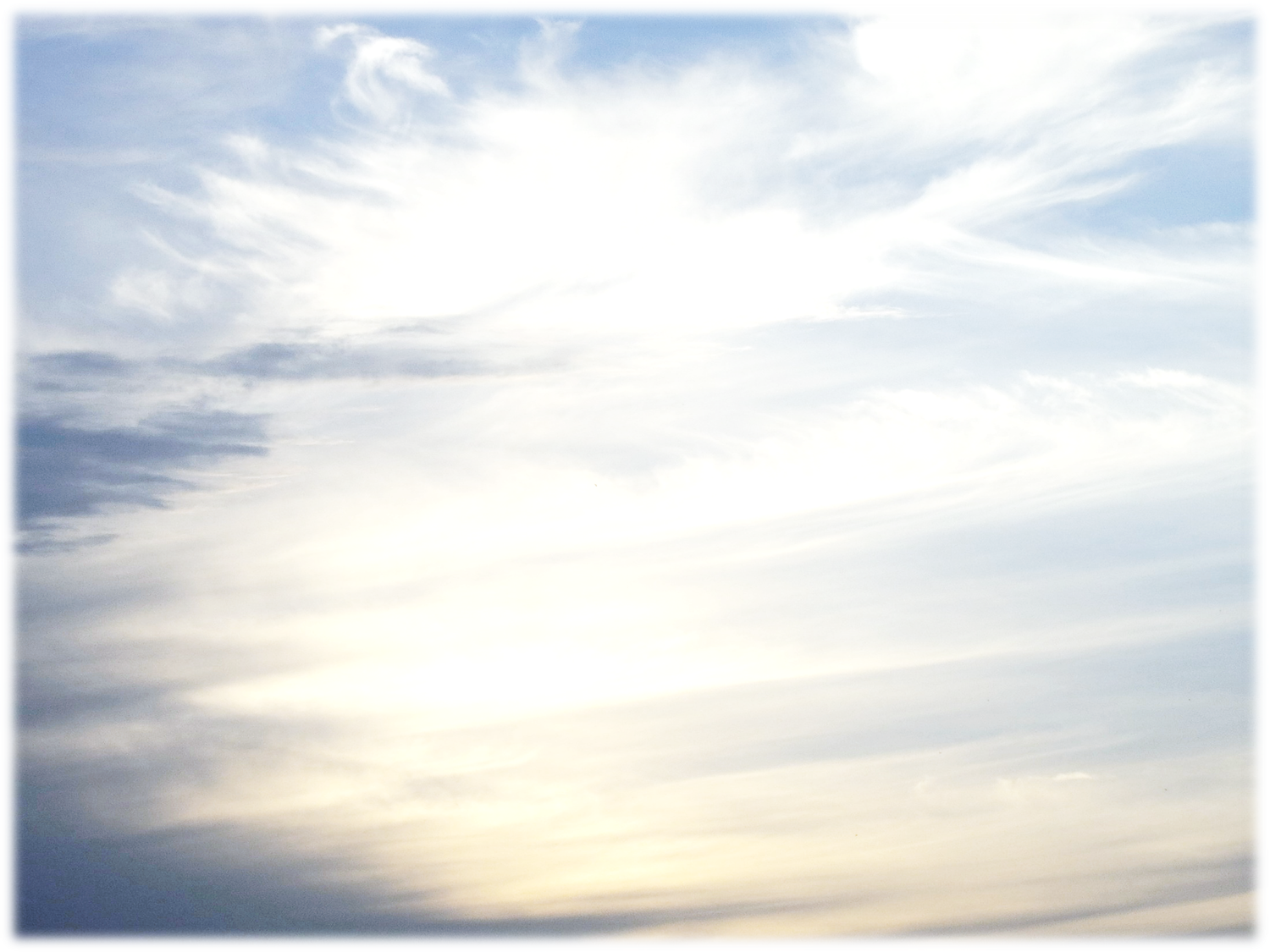 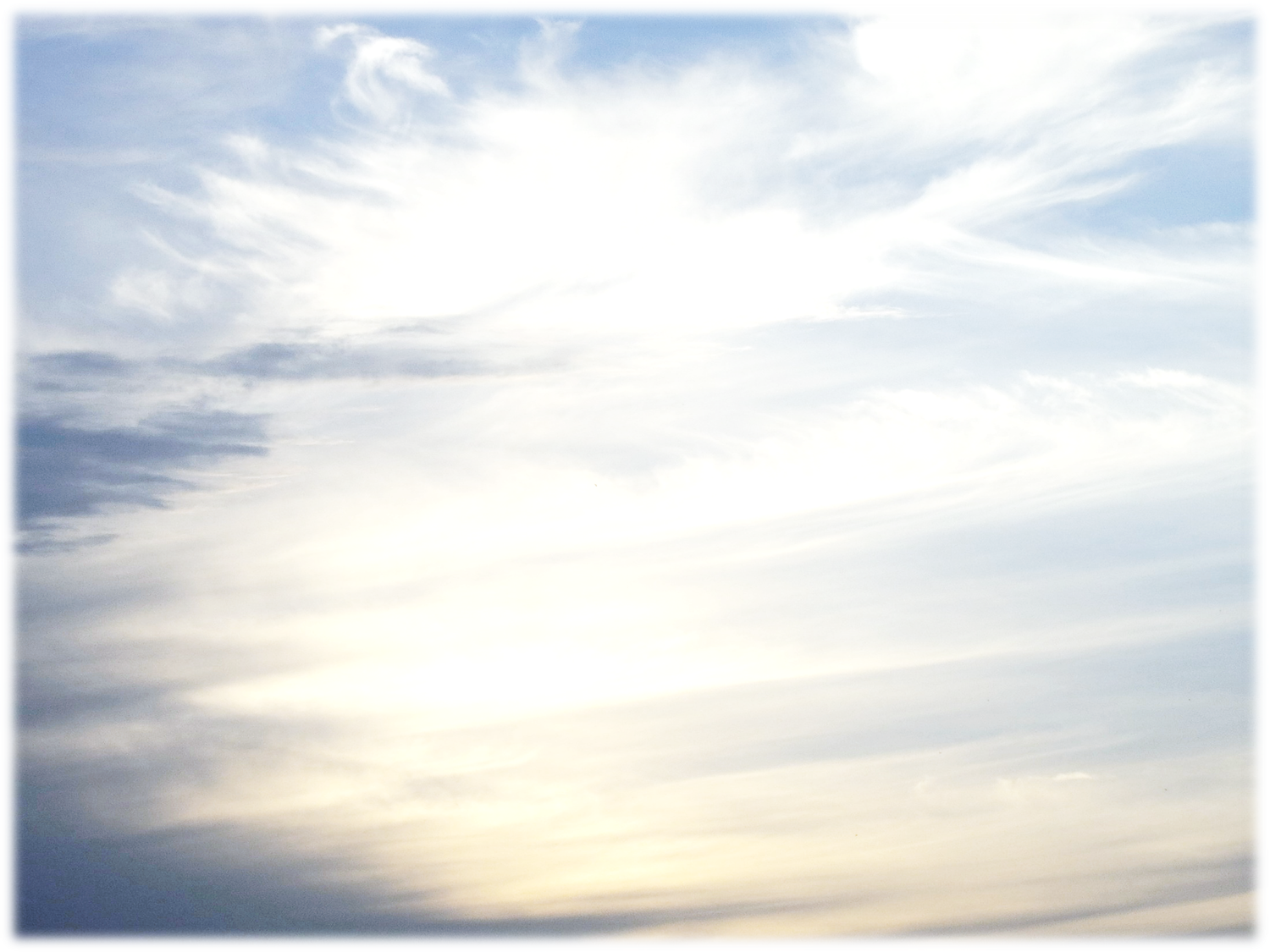